可爱猫咪卡通手绘通用模板
Meaty plant hand-drawn cartoon general template
Here to add your text, mainly to avoid large sections of text.Here to add your text.
Here to add your text, mainly to avoid largeHere to add your text,.Here to add 
your text.Here to add your text,
汇报人：xiazaii     汇报时间：XX年XX月
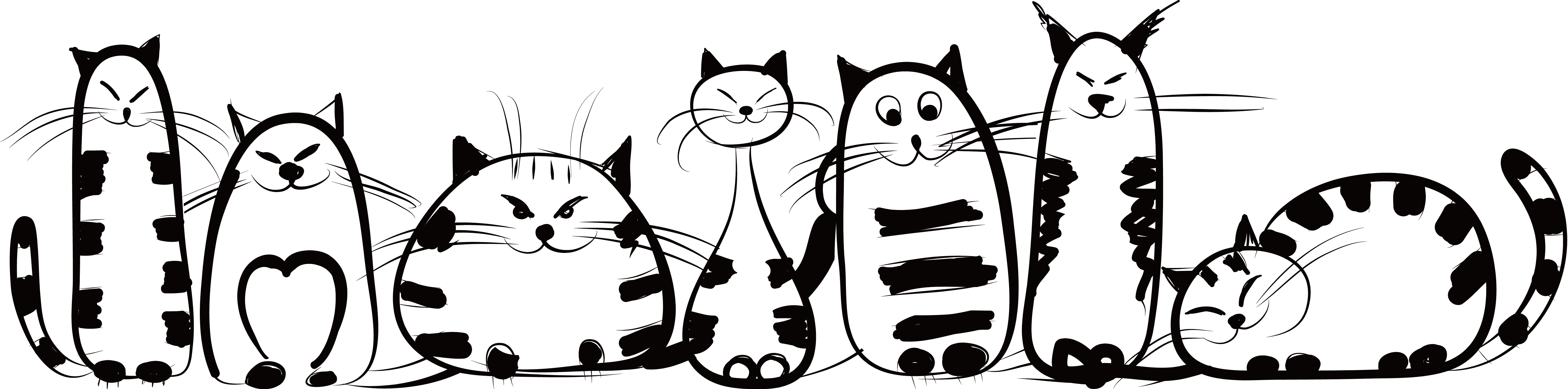 目录
CONTENTS
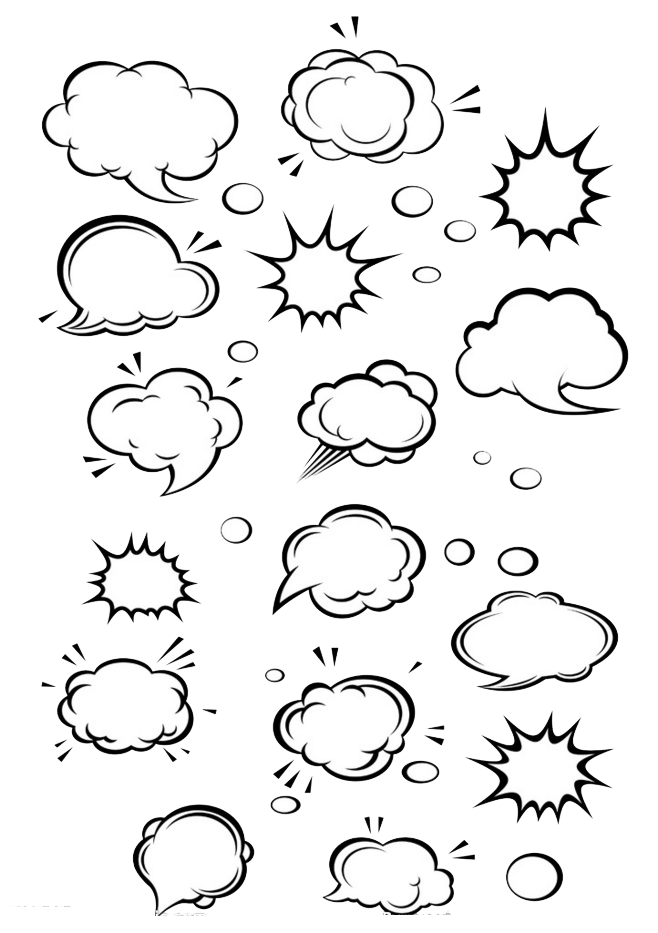 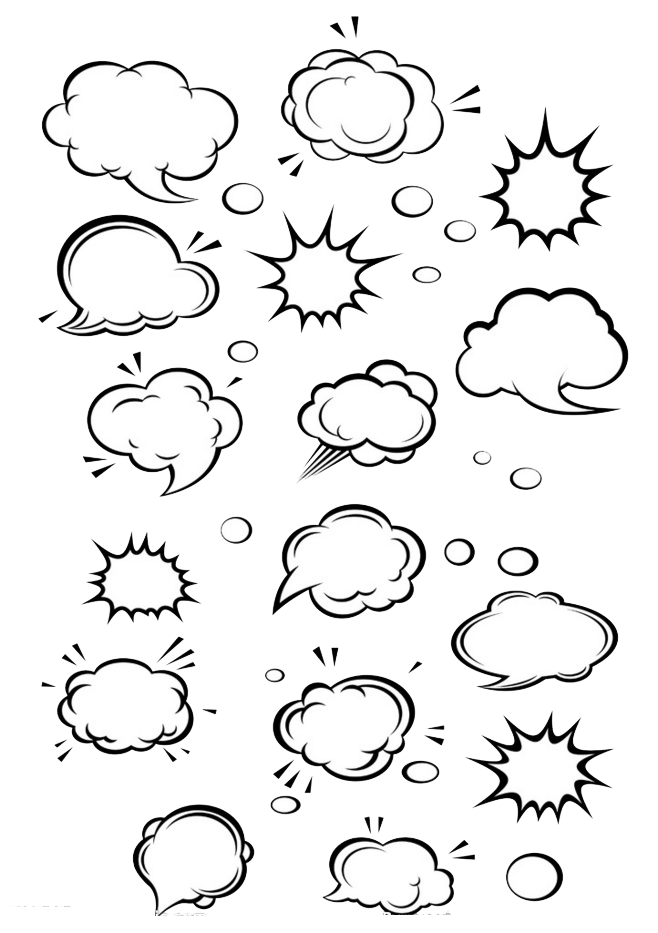 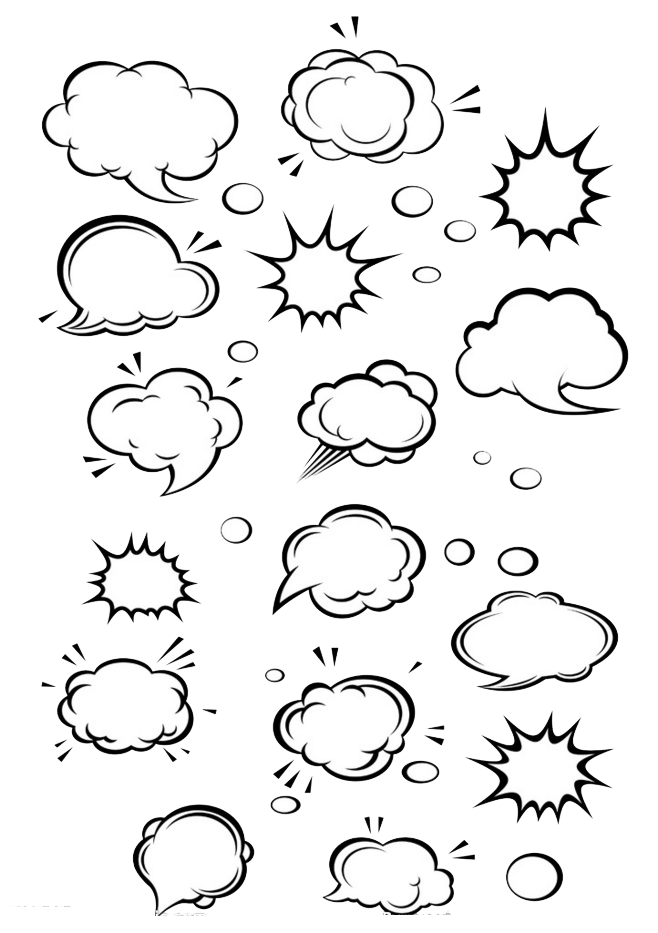 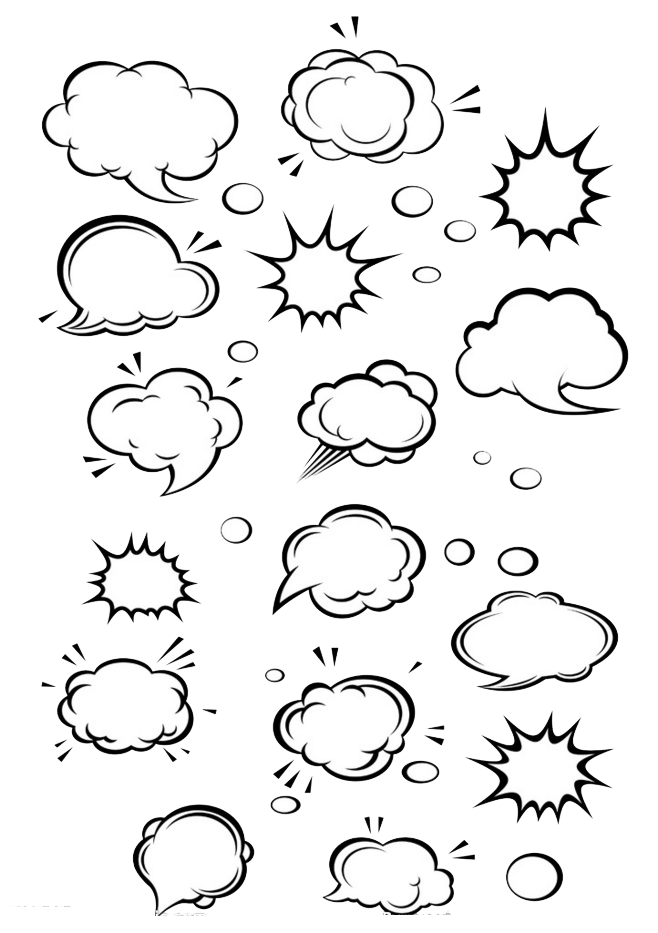 请在此处添加文本标题
04
03
02
01
请在此处添加文本标题
请在此处添加文本标题
请在此处添加文本标题
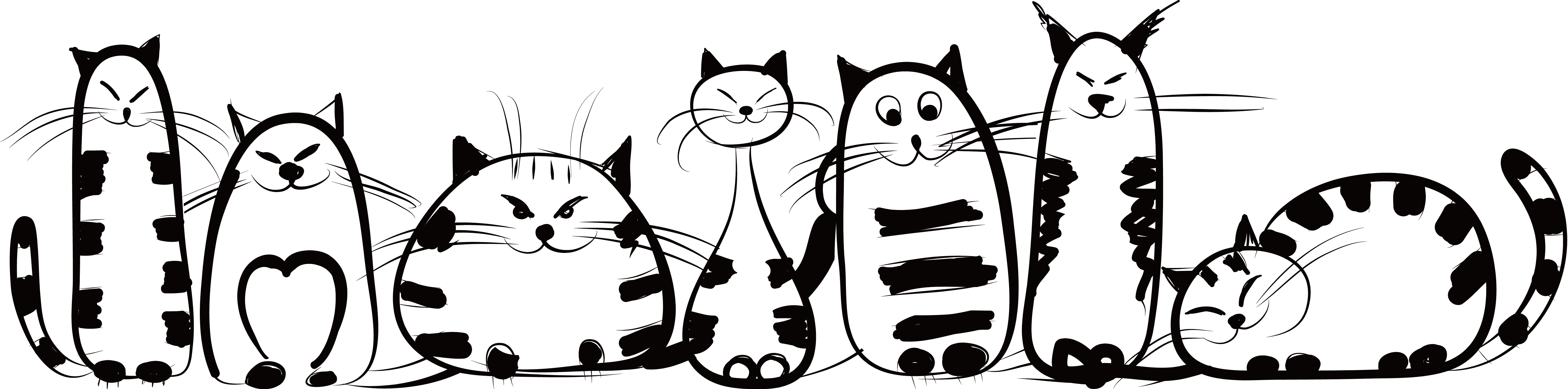 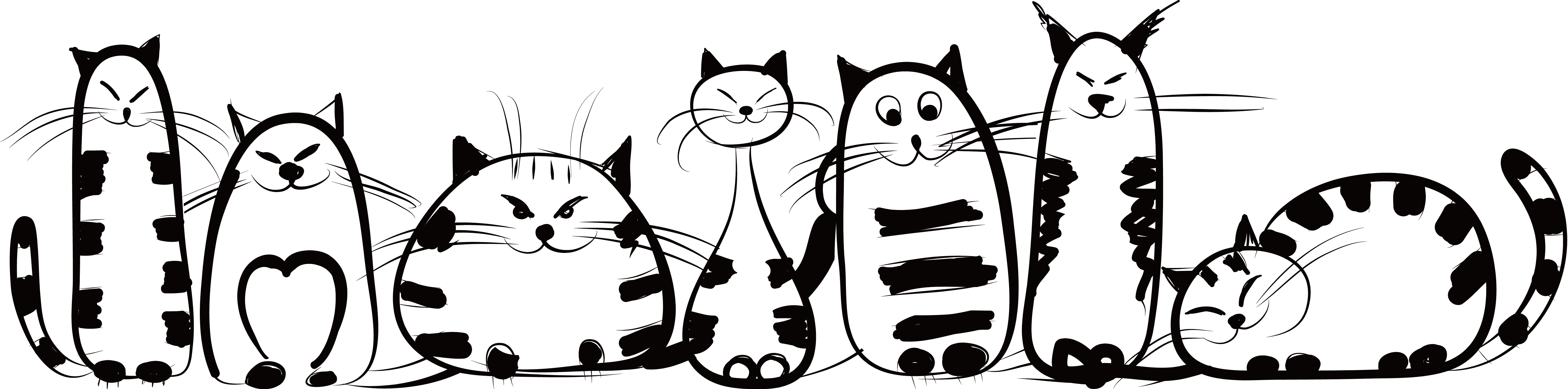 PART O1
请在此处添加文本标题
Here to add your text, mainly to avoid large sections 
of text.Here to add your text.Here to add your text, mainly to avoid largeHere to add your text,.Here to add
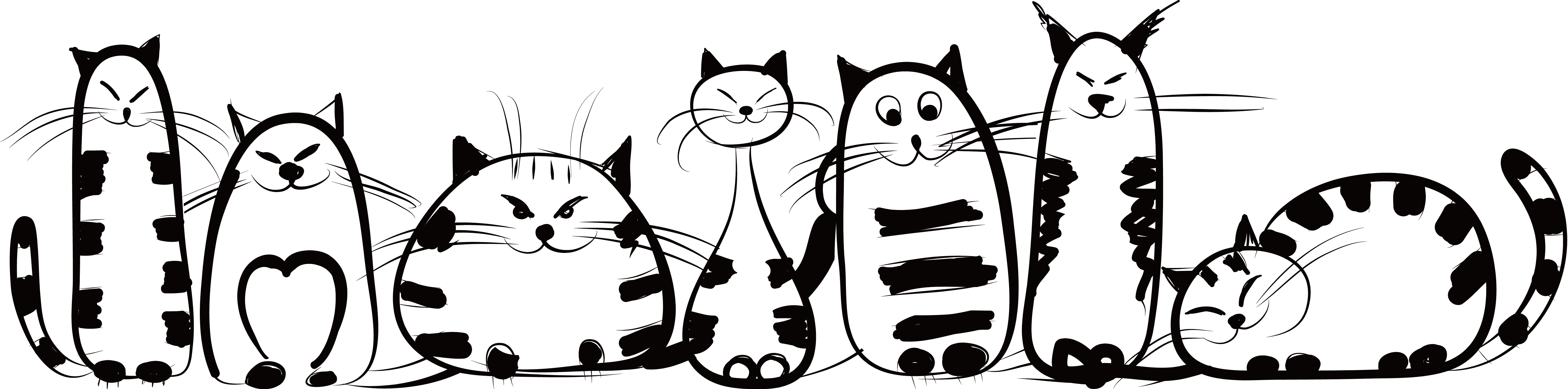 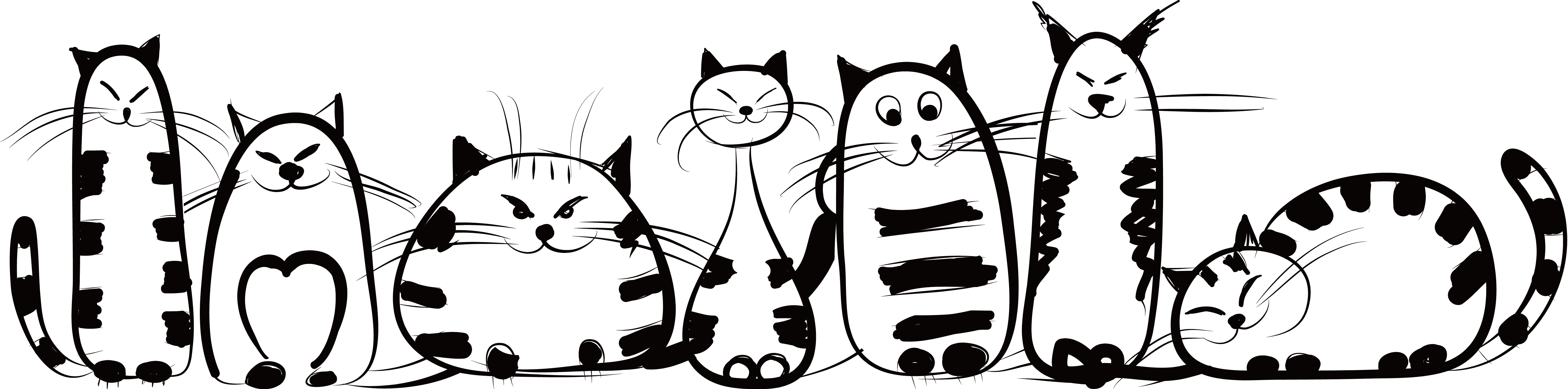 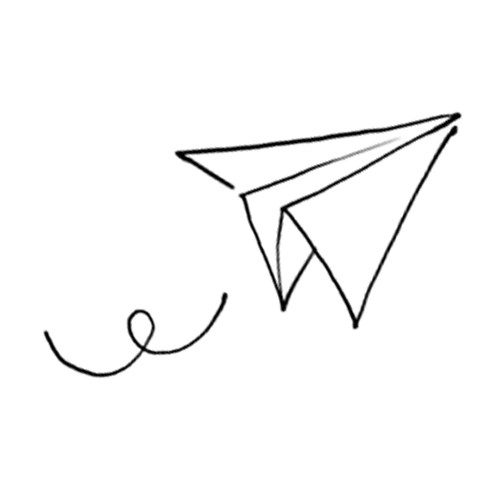 添加文本标题
Here to add your text,
02  添加标题
01  添加标题
Here to add your text, mainly to avoid large sections of text.Here to add your text.Here to add your text, mainly to avoid .mainly to avoid large sections of text.
Here to add your text, mainly to avoid large sections of text.Here to add your text.Here to add your text, mainly to avoid .mainly to avoid large sections of text.
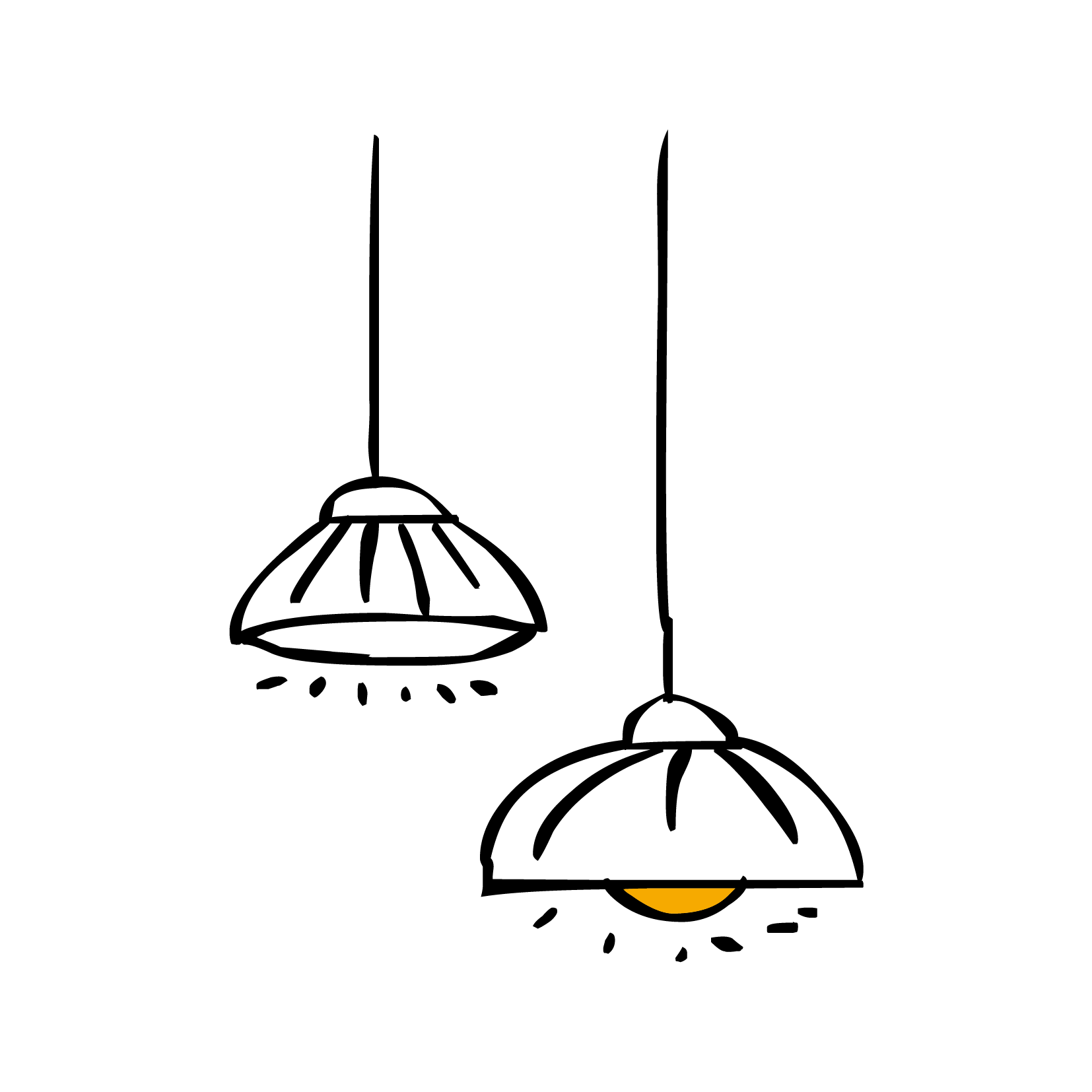 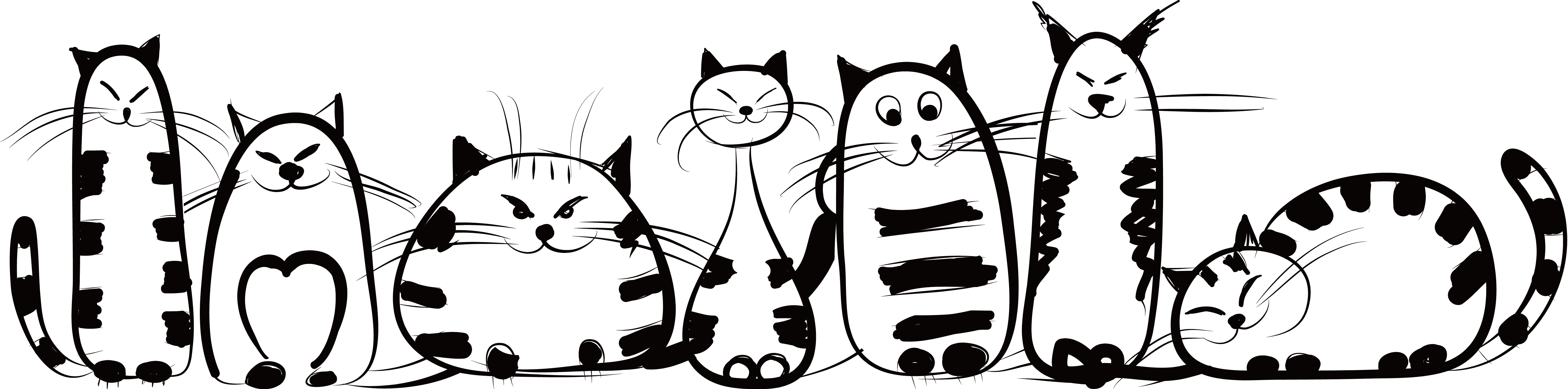 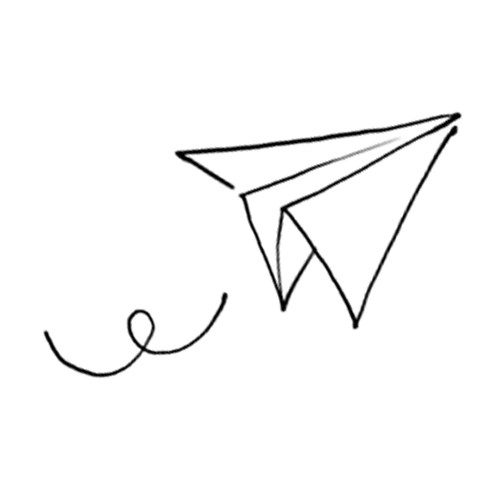 添加文本标题
Here to add your text,
添加标题
添加标题
添加标题
添加标题
Here to add your text, mainly to avoid large sections of text.Here to add your text.
Here to add your text, mainly to avoid large sections of text.Here to add your text
Here to add your text, mainly to avoid large sections of text.Here to add your text. .
Here to add your text, mainly to avoid large sections of text.Here to add your text.
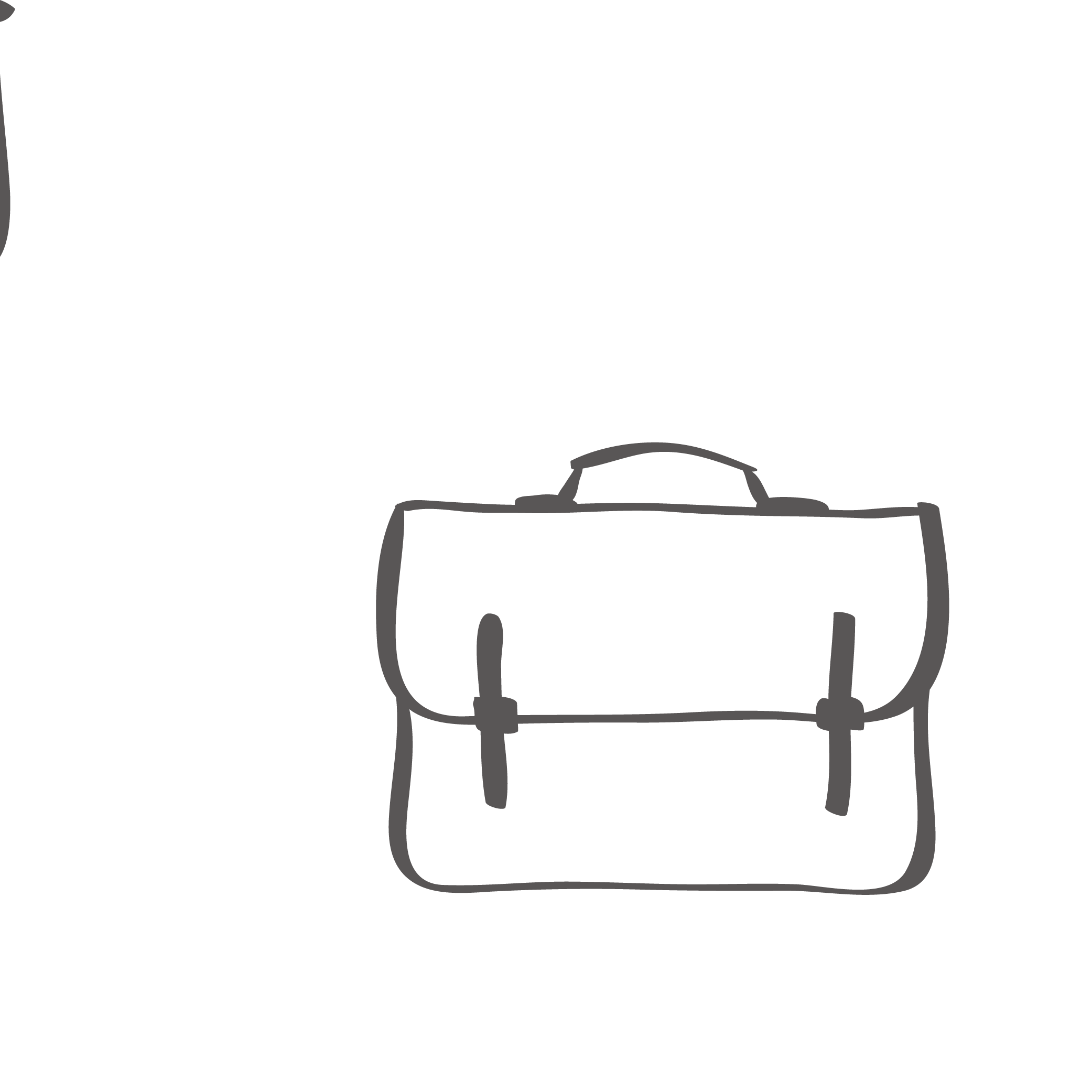 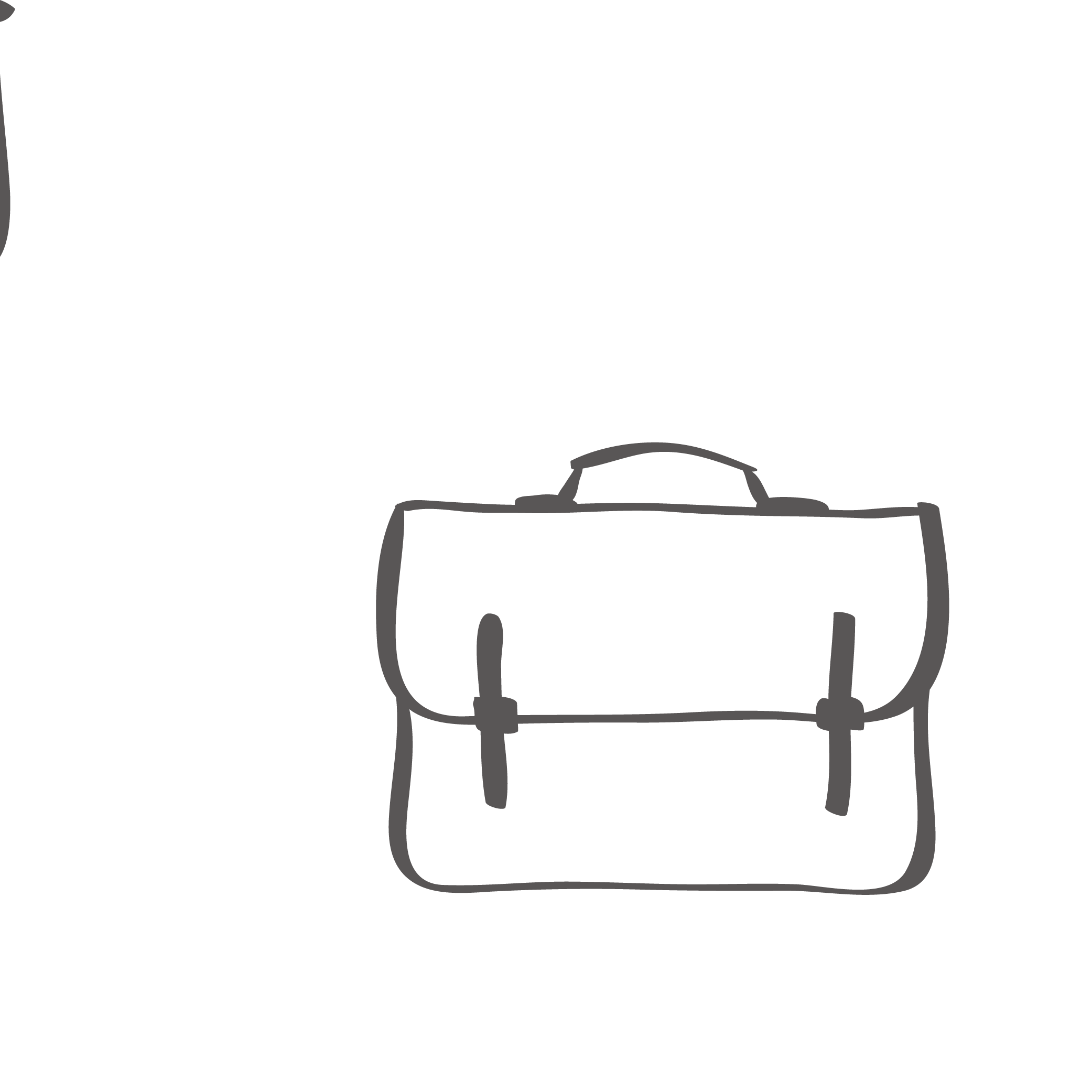 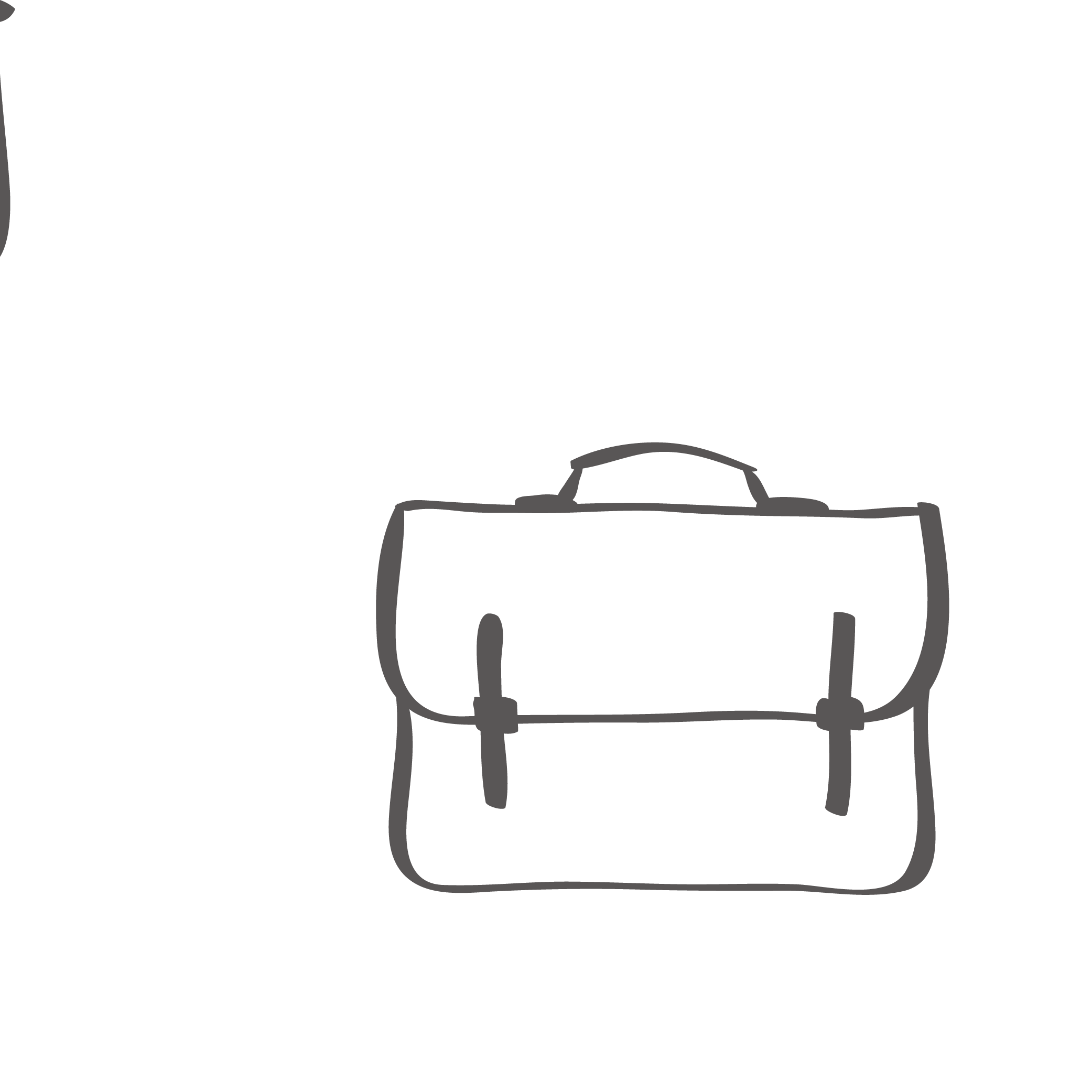 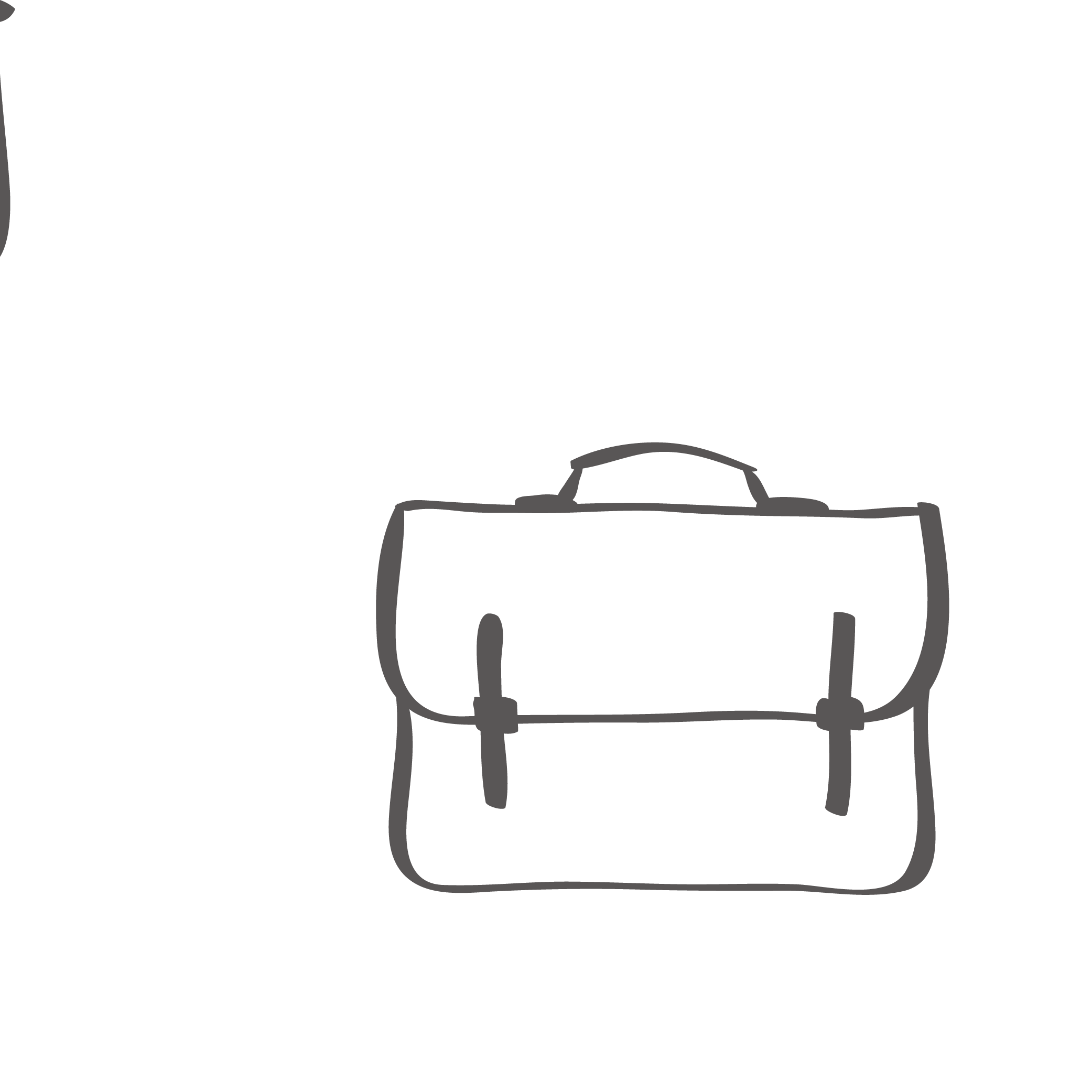 添加文本标题
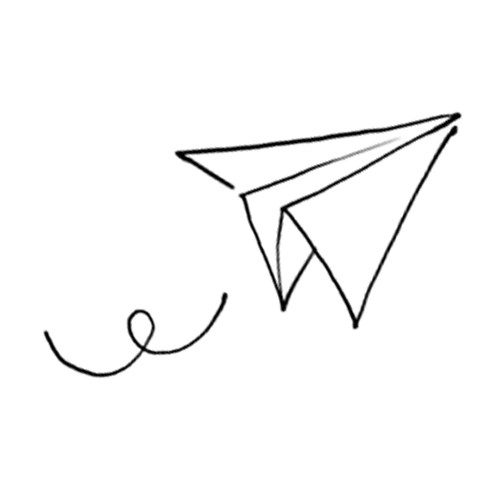 Here to add your text,
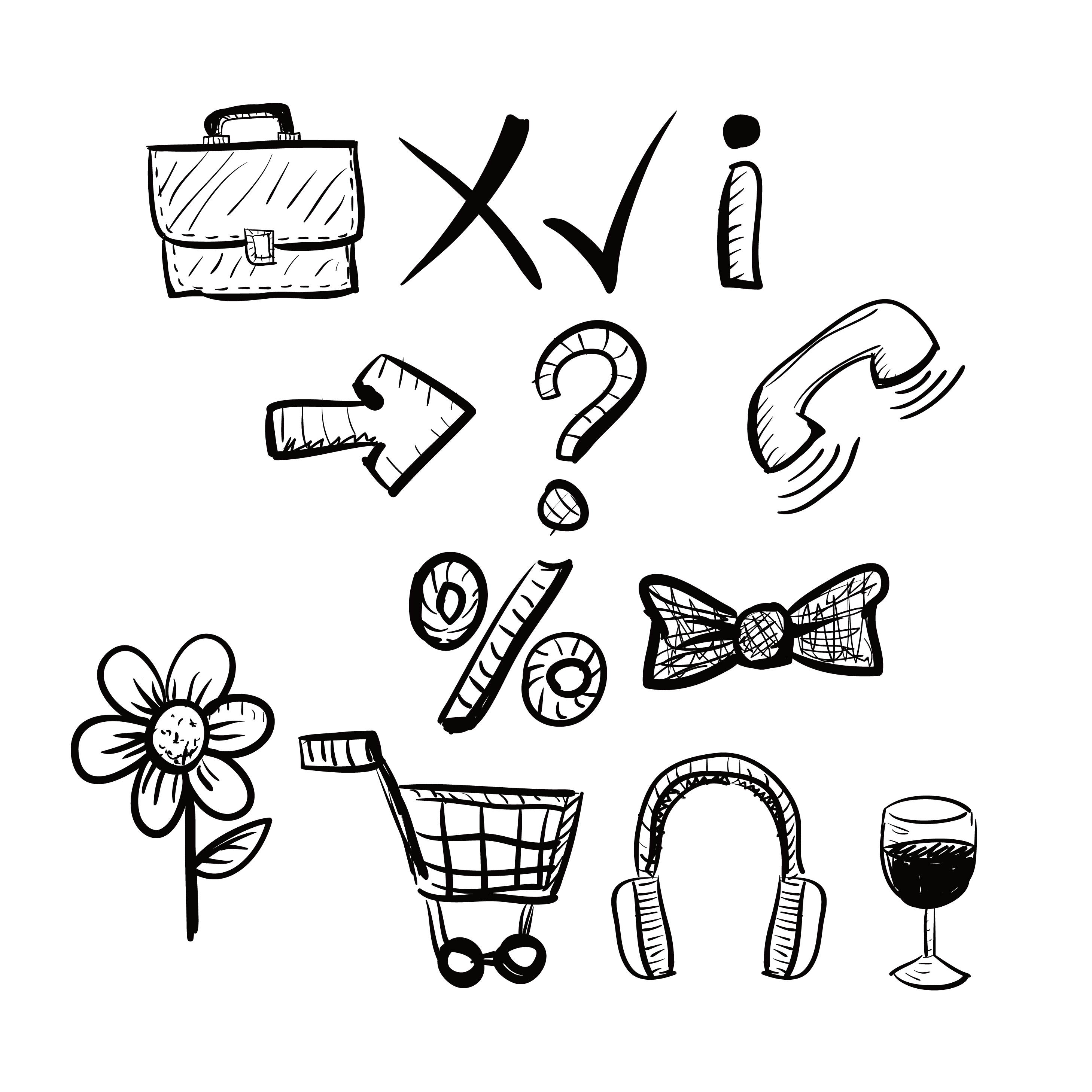 此处添加文本标题
Here to add your text, mainly to avoid large sections of text.Here to add your text.Here to add your text, mainly to avoid large sections of text.Here to add your text.
Here to add your text,
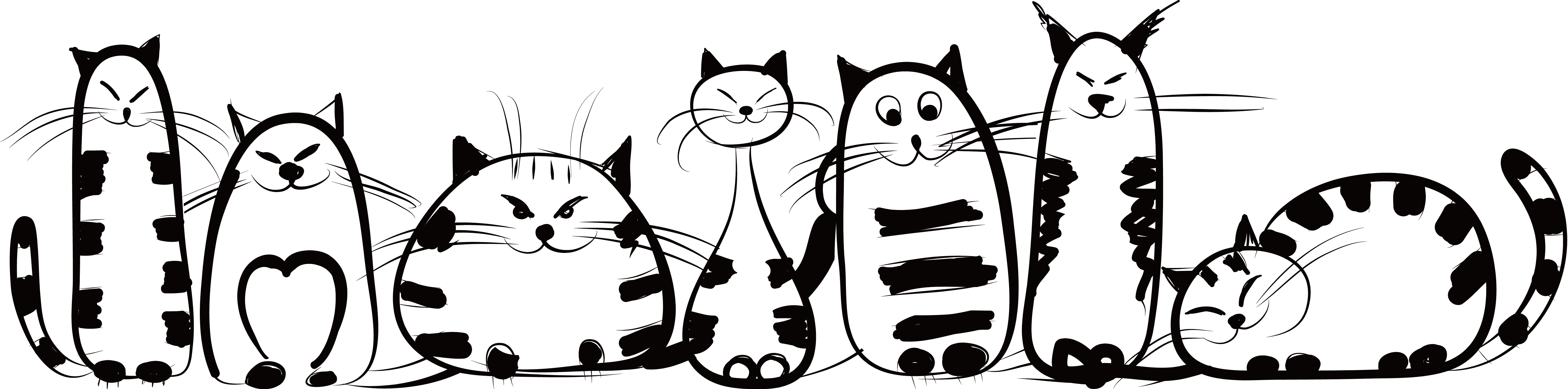 PART O2
请在此处添加文本标题
Here to add your text, mainly to avoid large sections 
of text.Here to add your text.Here to add your text, mainly to avoid largeHere to add your text,.Here to add
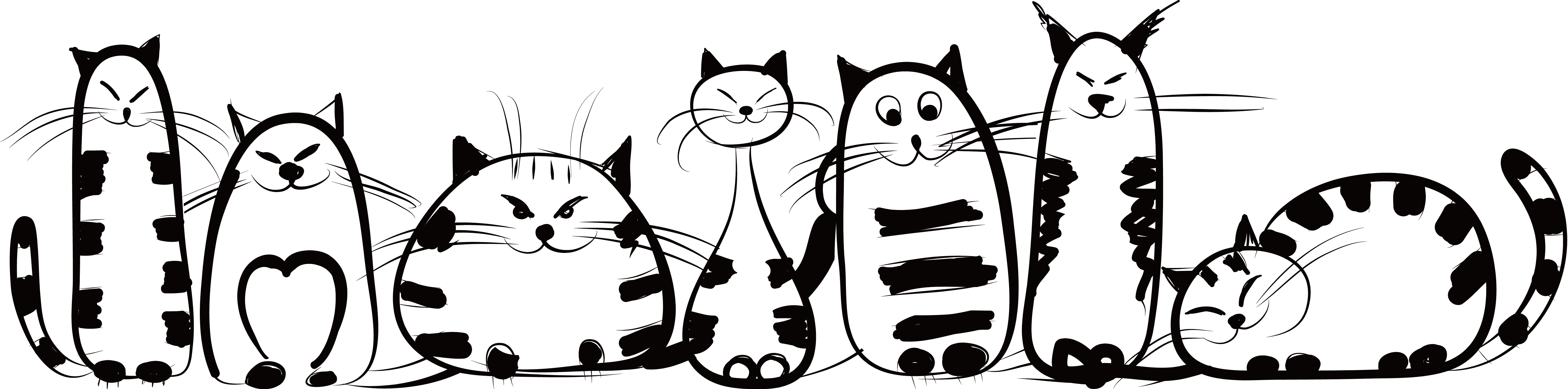 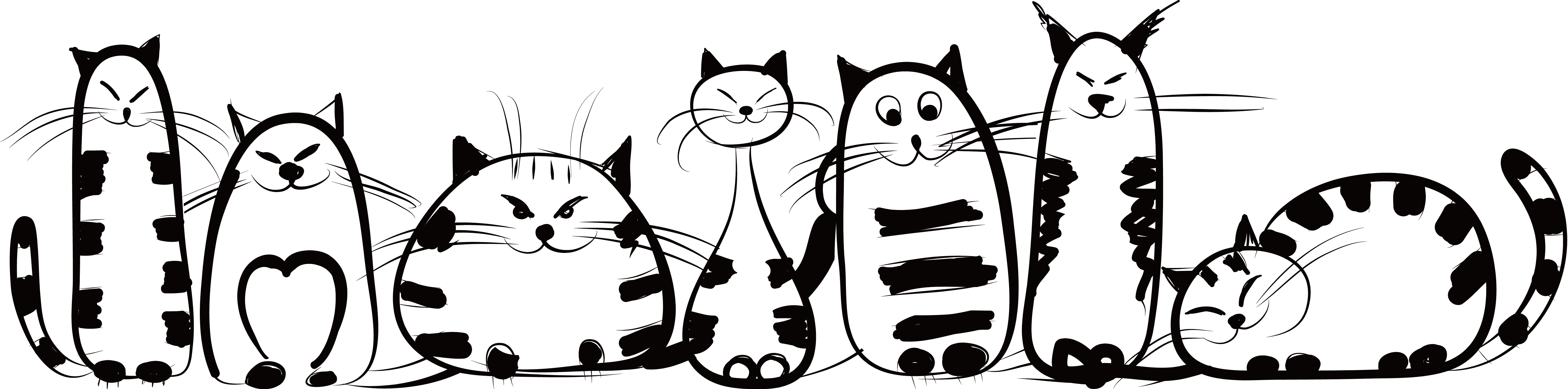 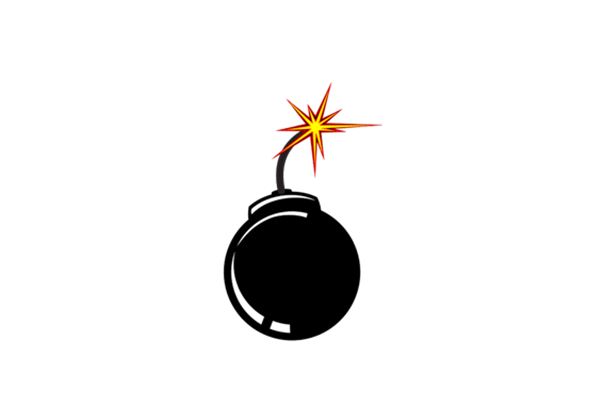 添加文本标题
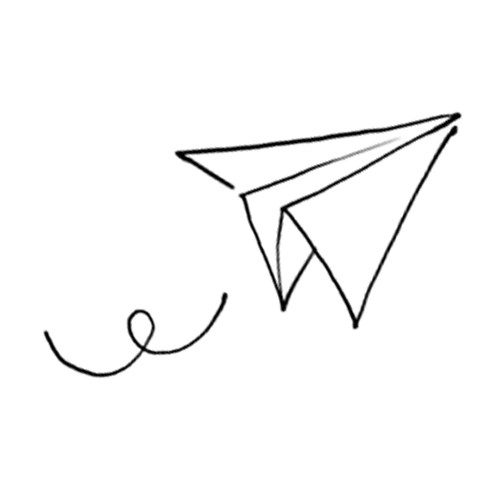 Here to add your text,
添加标题
添加标题
添加标题
Here to add your text, mainly to avoid large sections of text.Here to add your text.Here to add your text, mainly to avoid .
Here to add your text, mainly to avoid large sections of text.Here to add your text.Here to add your text, mainly to avoid .
Here to add your text, mainly to avoid large sections of text.Here to add your text.Here to add your text, mainly to avoid .
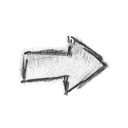 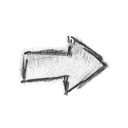 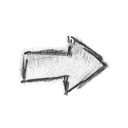 添加文本标题
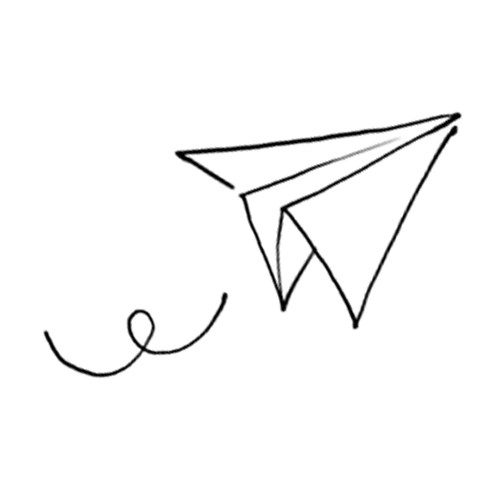 Here to add your text,
添加标题
添加标题
添加标题
Here to add your text, mainly to avoid large sections of text.Here to add your text.
Here to add your text, mainly to avoid large sections of text.Here to add your text.
Here to add your text, mainly to avoid large sections of text.Here to add your text.
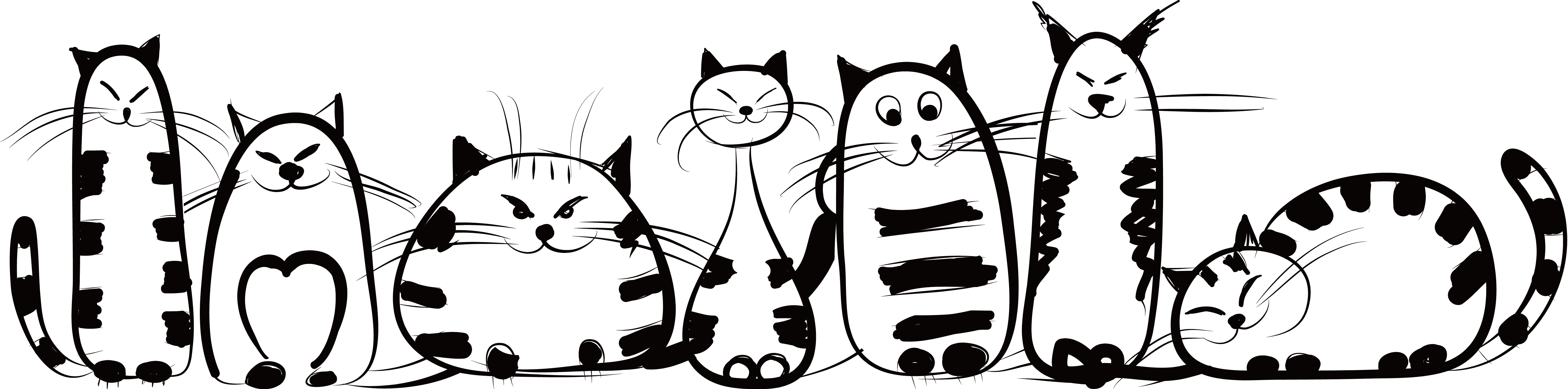 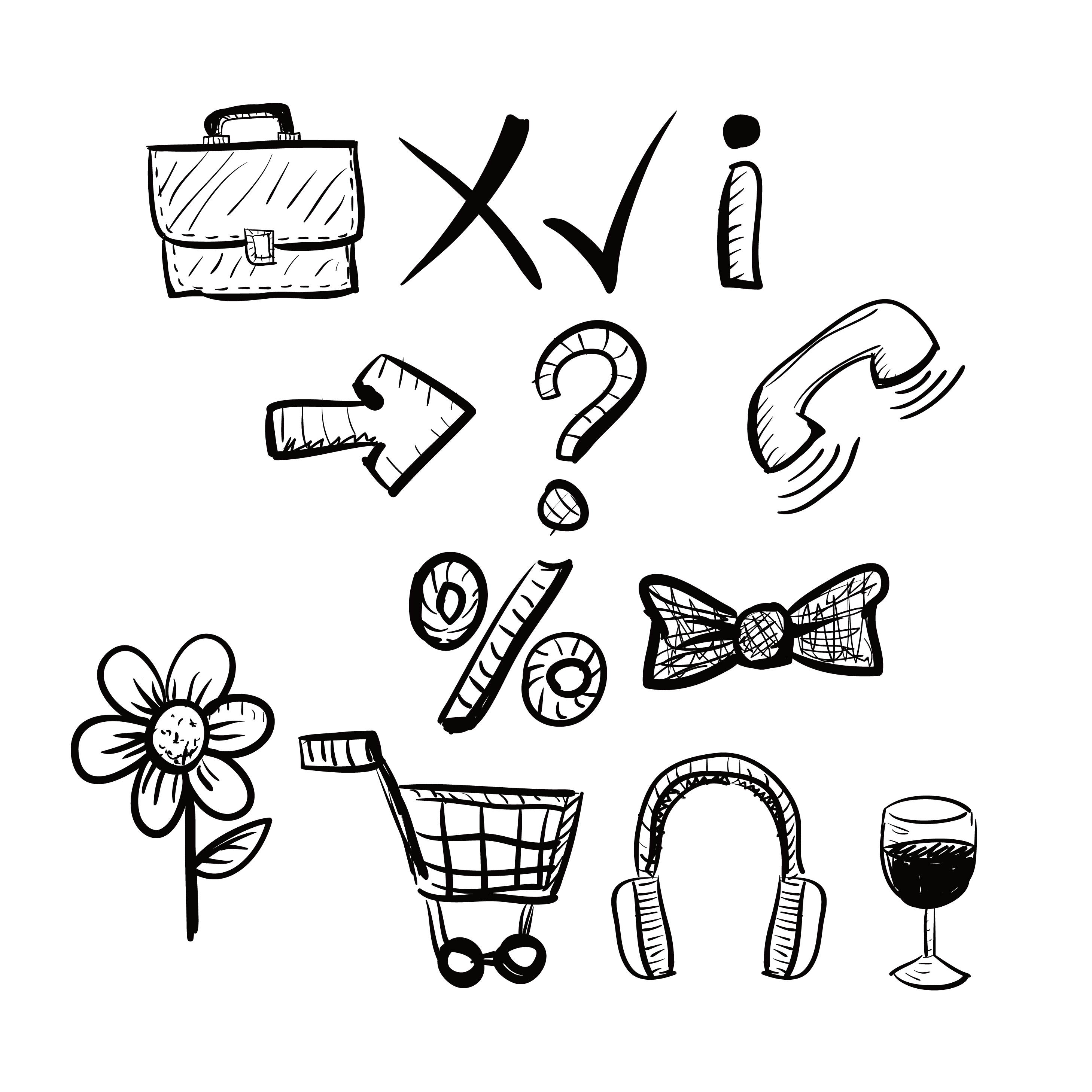 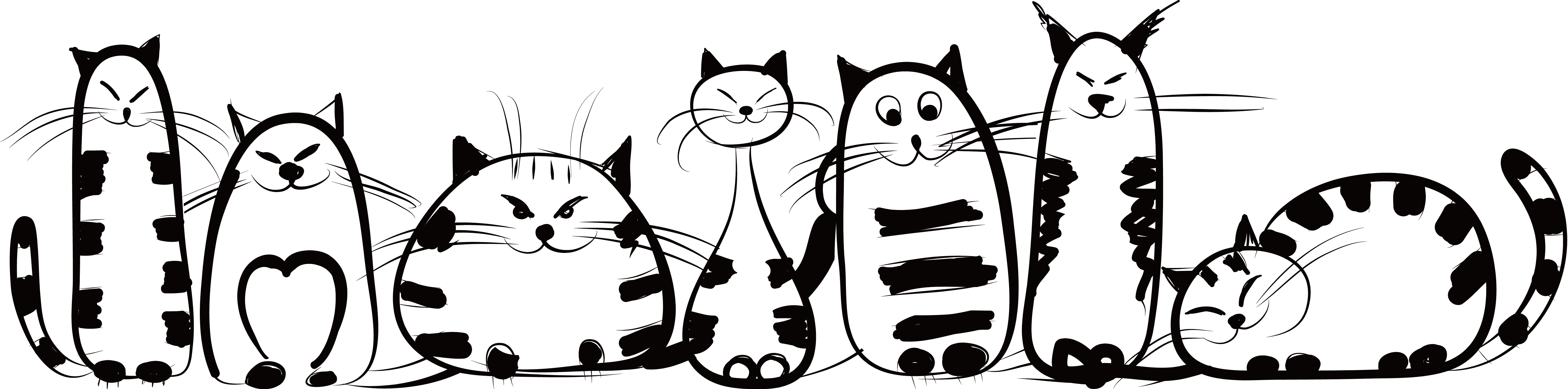 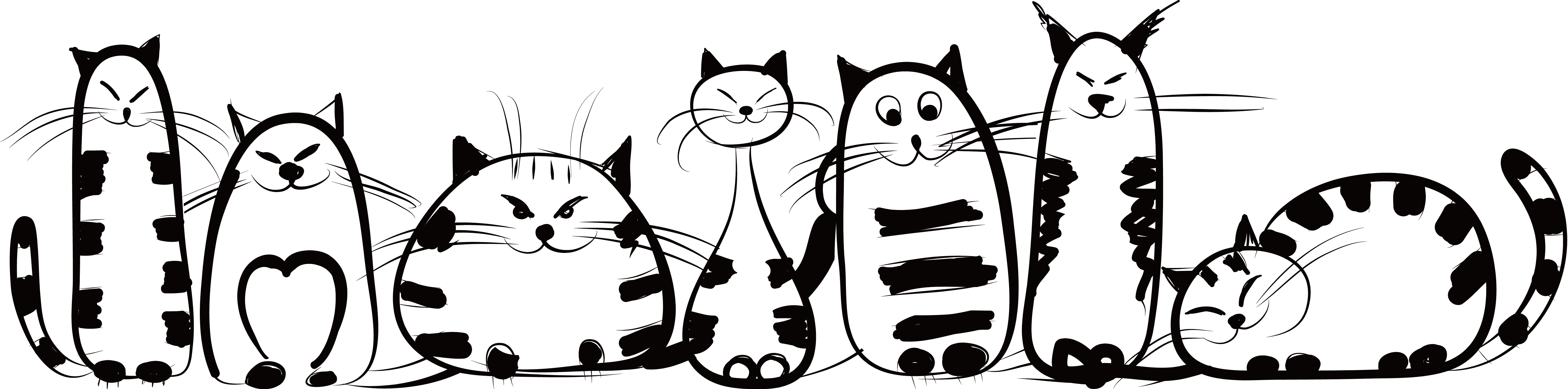 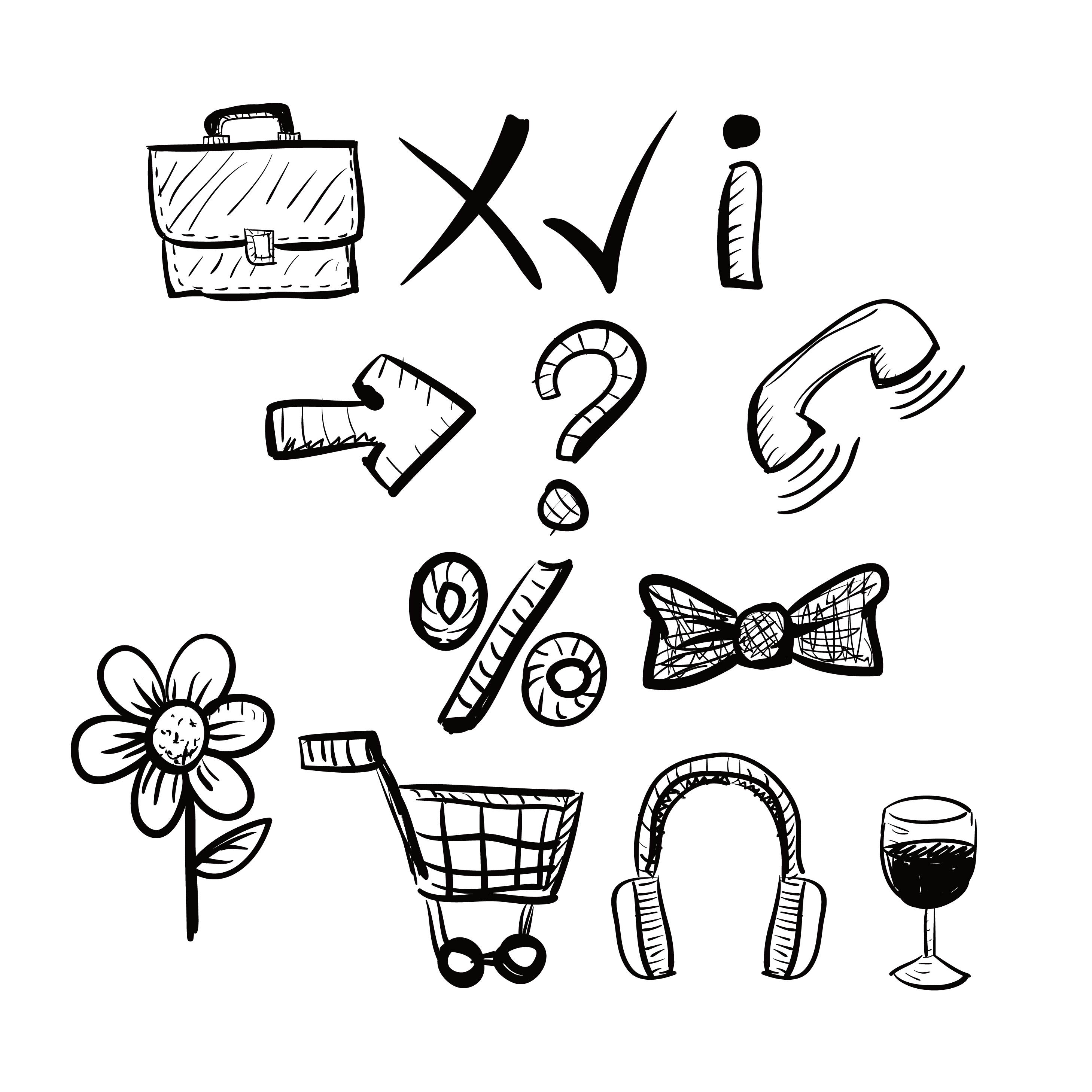 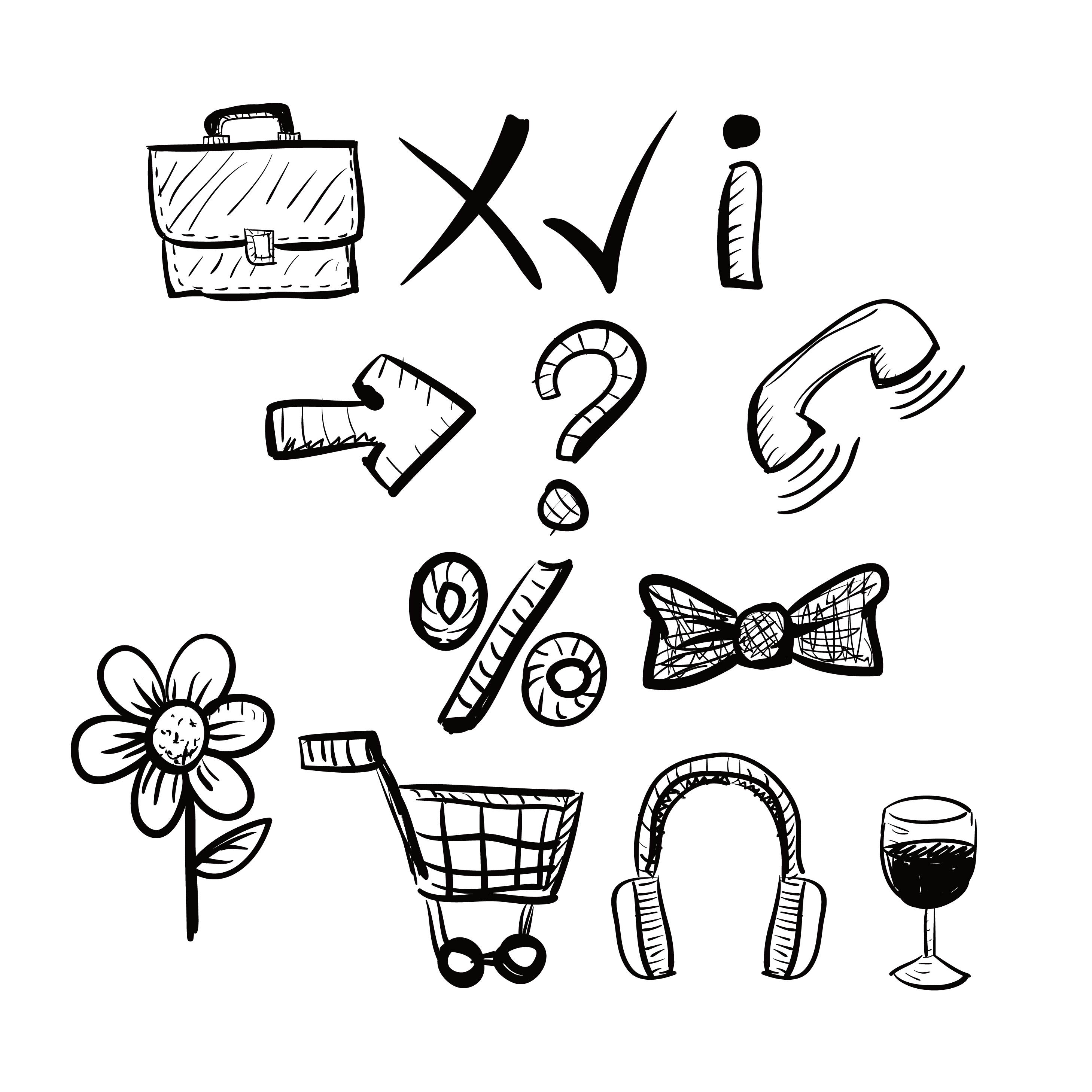 添加文本标题
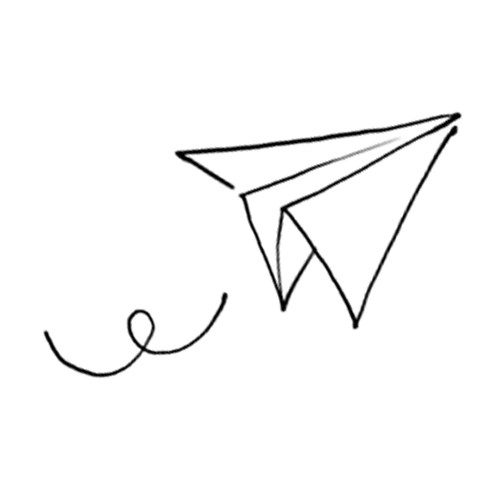 Here to add your text,
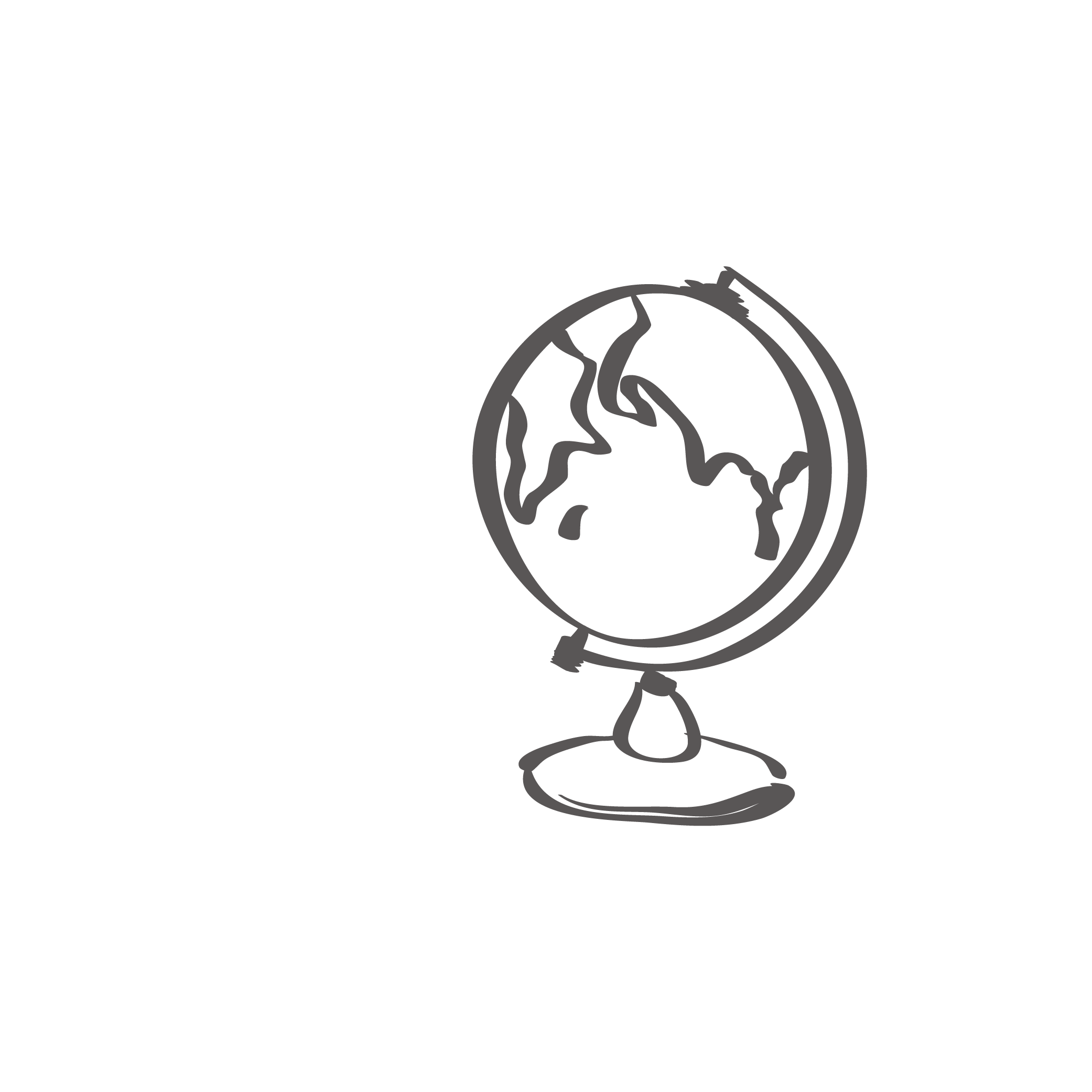 请在此处添加文本标题
Here to add your text, mainly to avoid large sections of text.Here to add your text.Here to add your text, mainly to avoid large sections of text.Here to add your text.
Here to add your text, mainly to avoid large sections of text.Here to add your text.
PART O3
请在此处添加文本标题
Here to add your text, mainly to avoid large sections 
of text.Here to add your text.Here to add your text, mainly to avoid largeHere to add your text,.Here to add
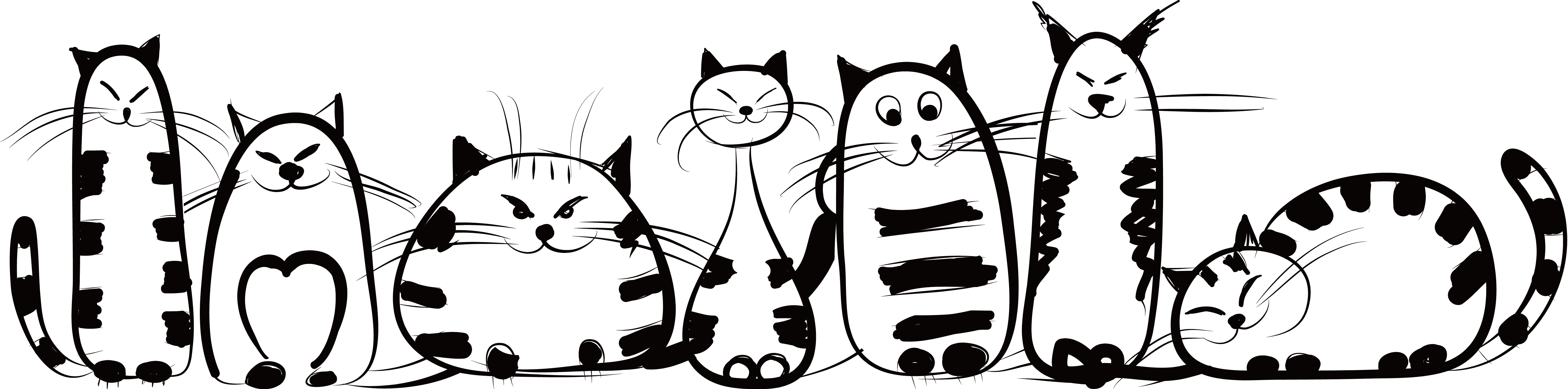 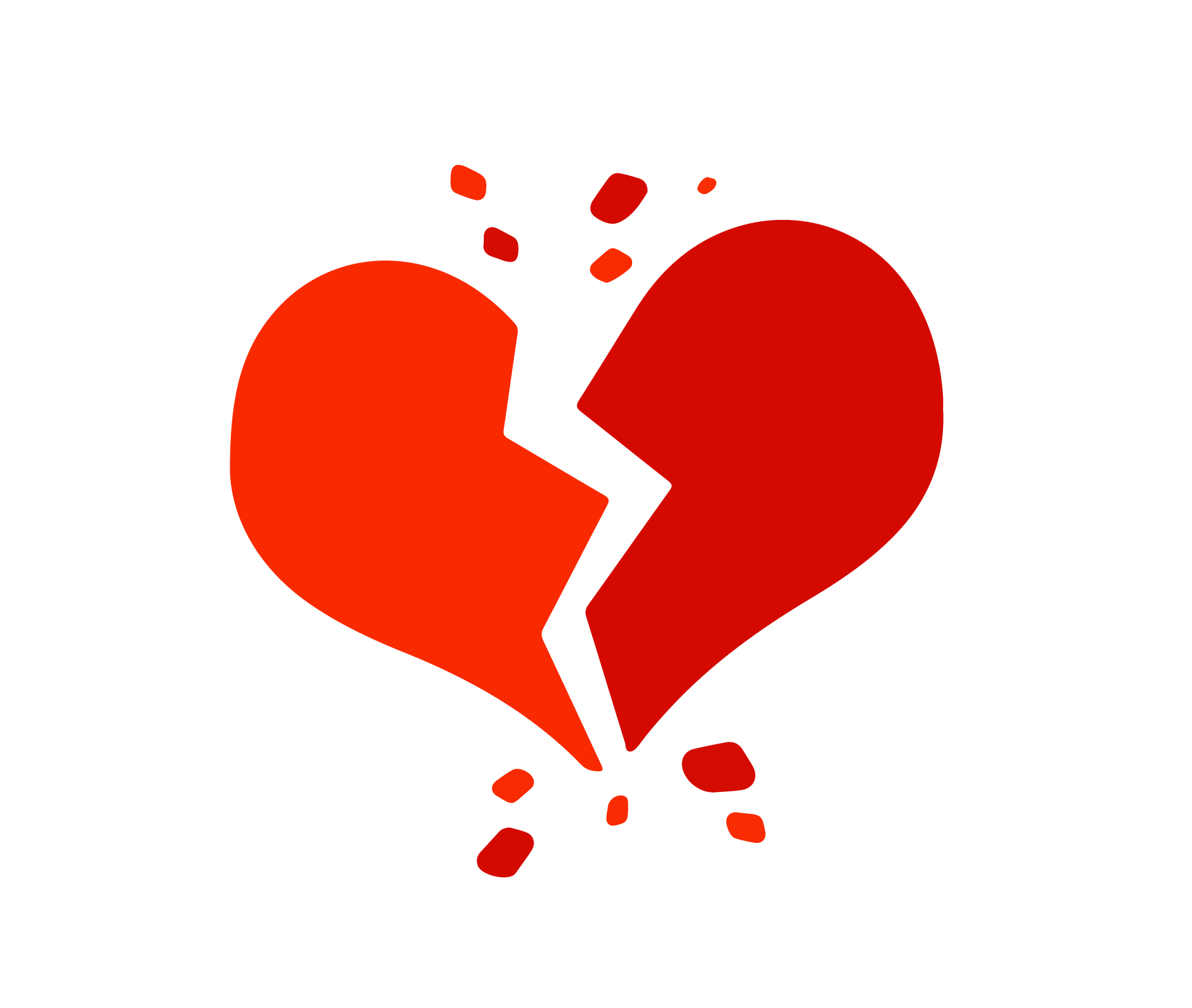 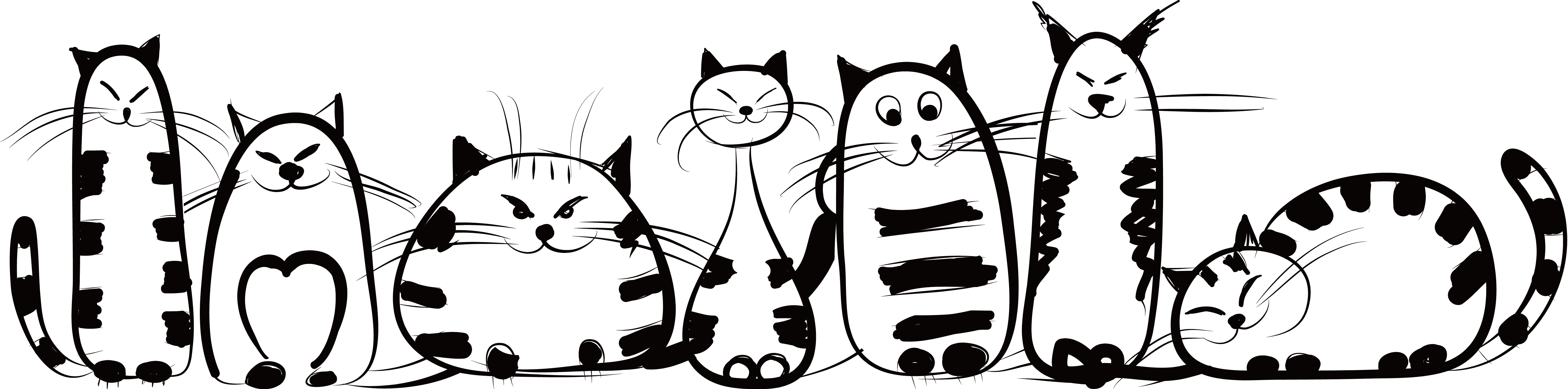 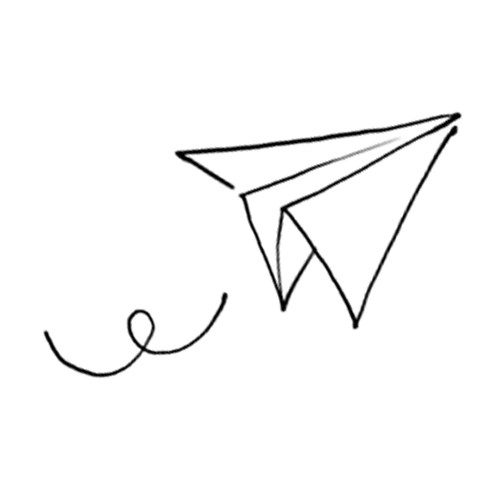 添加文本标题
Here to add your text,
添加标题
添加标题
添加标题
Here to add your text, mainly to avoid large sections of text.Here to add your text.Here to add your text, mainly to avoid .
Here to add your text, mainly to avoid large sections of text.Here to add your text.Here to add your text, mainly to avoid .
Here to add your text, mainly to avoid large sections of text.Here to add your text.Here to add your text, mainly to avoid .
01
02
03
添加文本标题
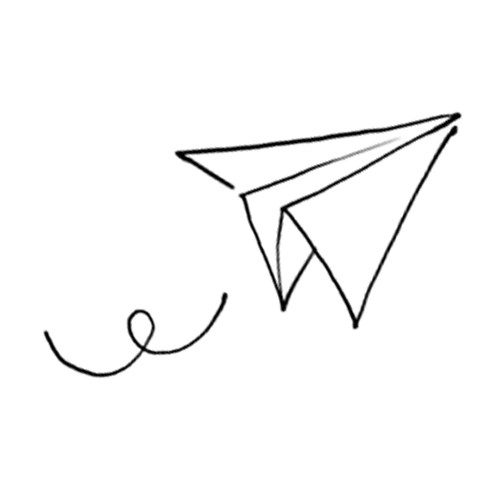 Here to add your text,
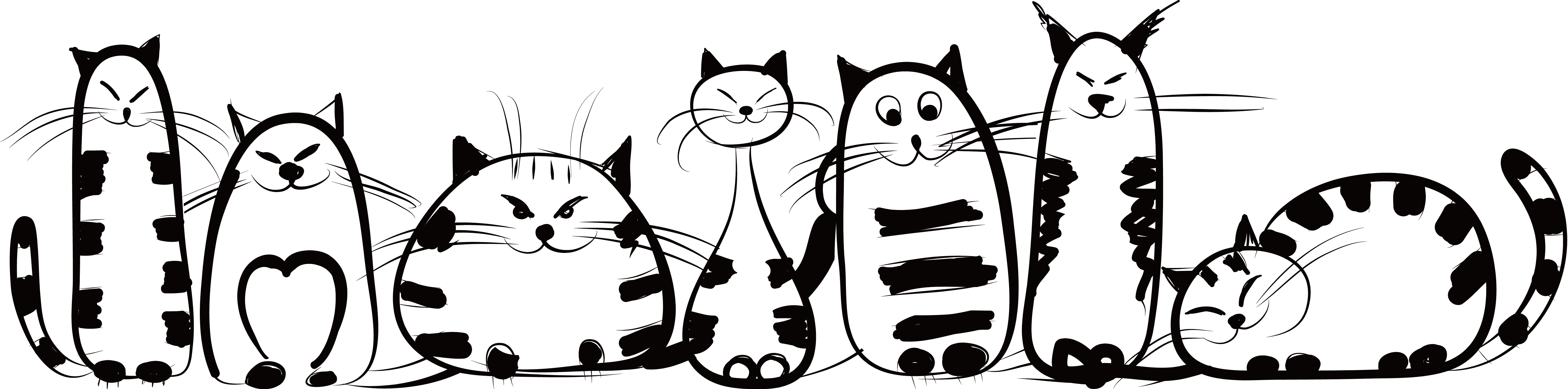 02  添加标题
01  添加标题
Here to add your text, mainly to avoid large sections of text.Here to add your text.Here to add your text, mainly to avoid .
Here to add your text, mainly to avoid large sections of text.Here to add your text.Here to add your text, mainly to avoid .
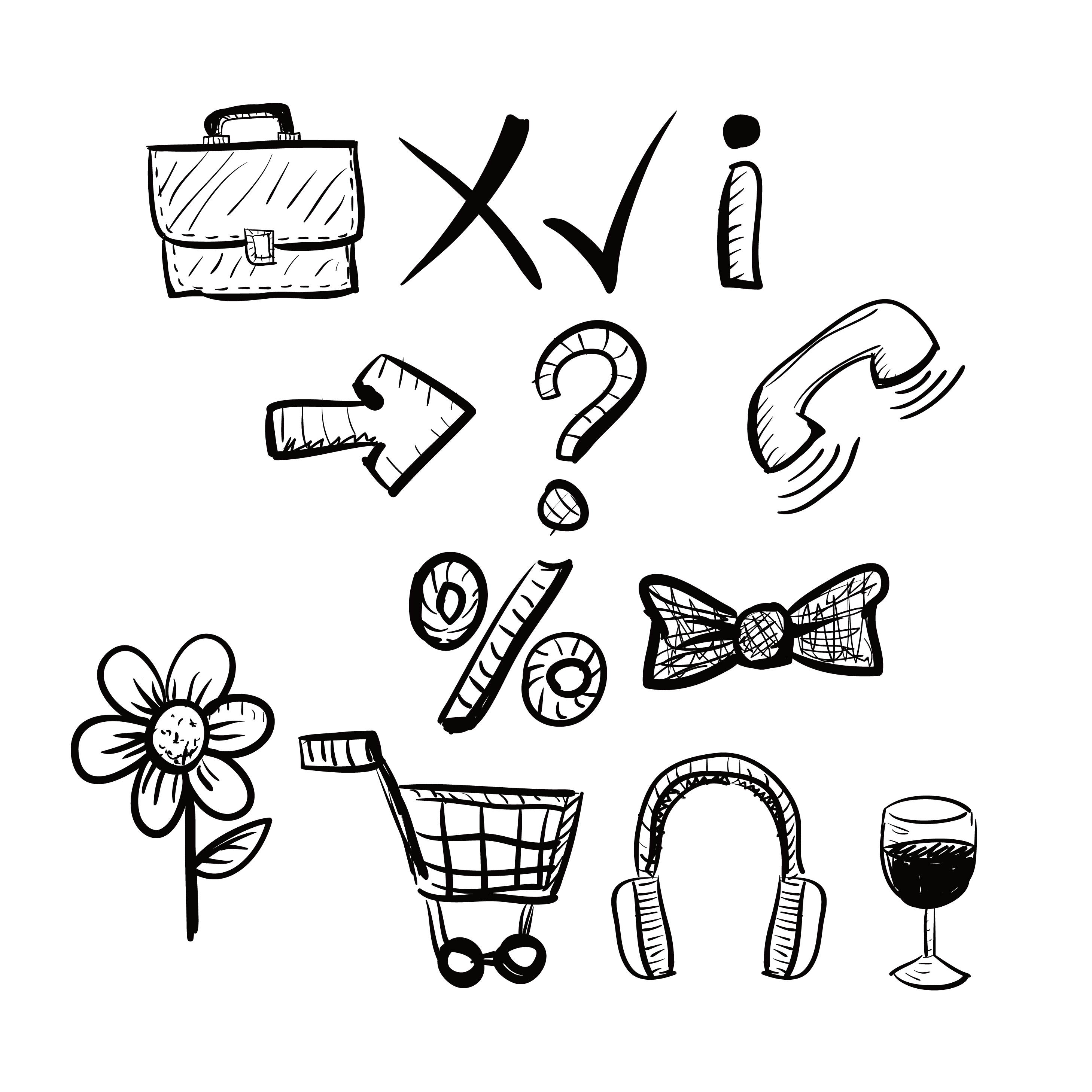 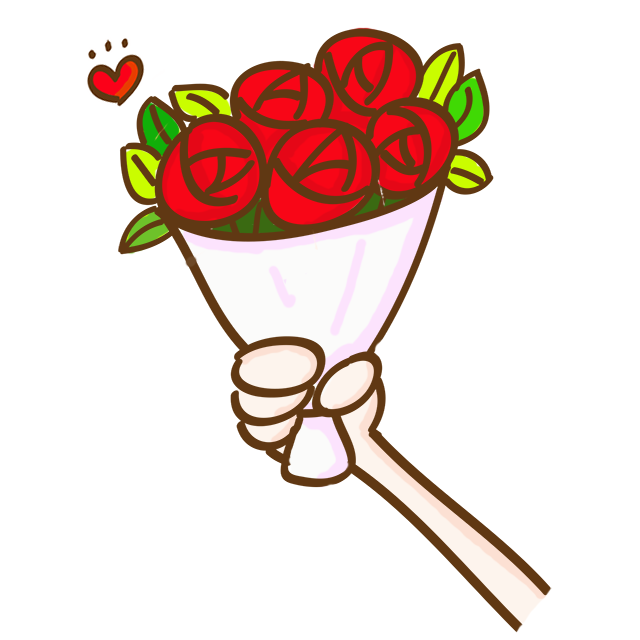 PART O1
请在此处添加文本标题
Here to add your text, mainly to avoid large sections 
of text.Here to add your text.Here to add your text, mainly to avoid largeHere to add your text,.Here to add
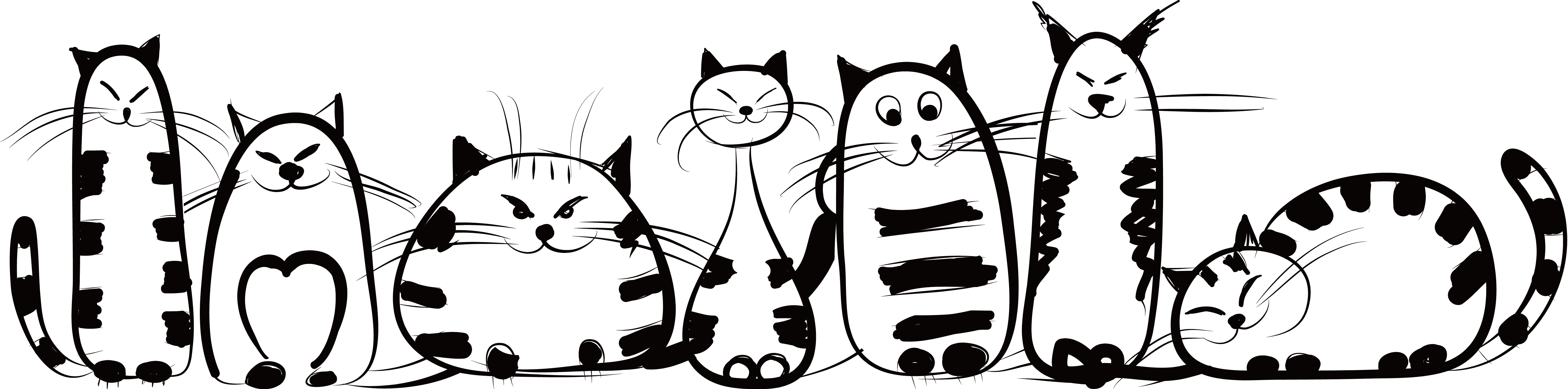 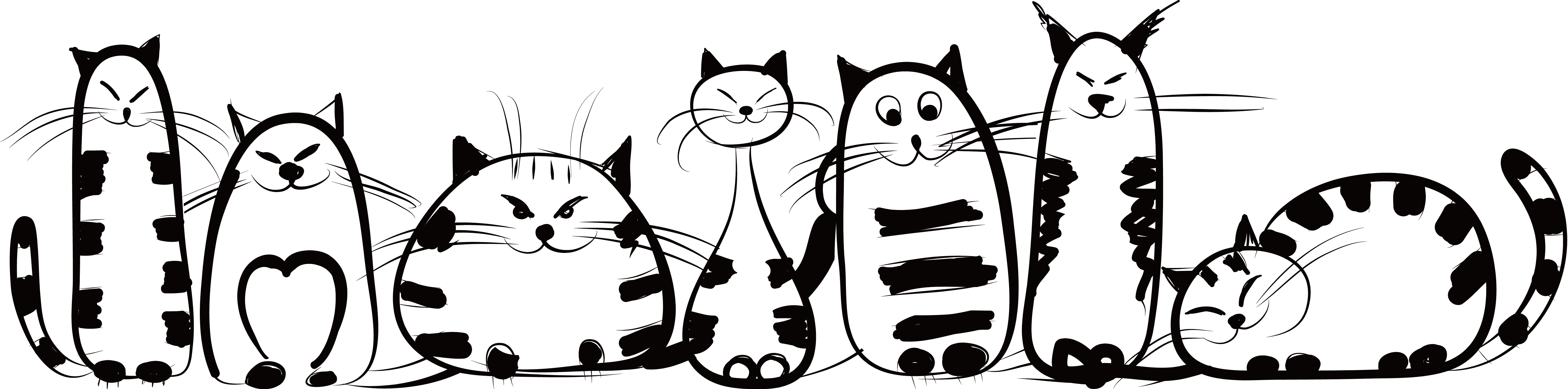 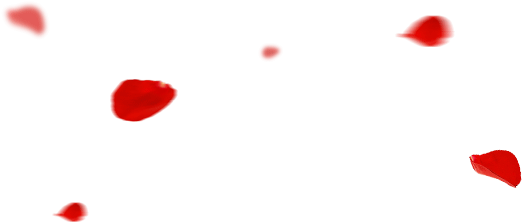 添加文本标题
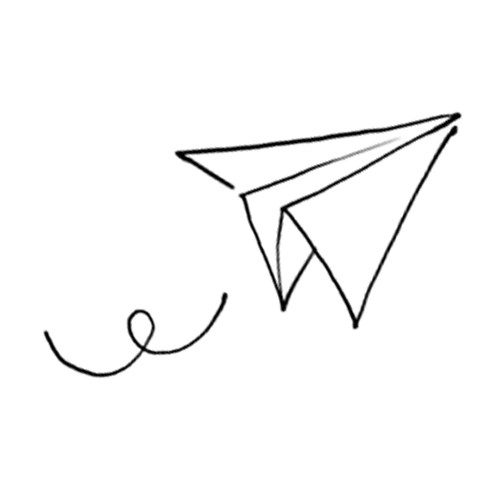 Here to add your text,
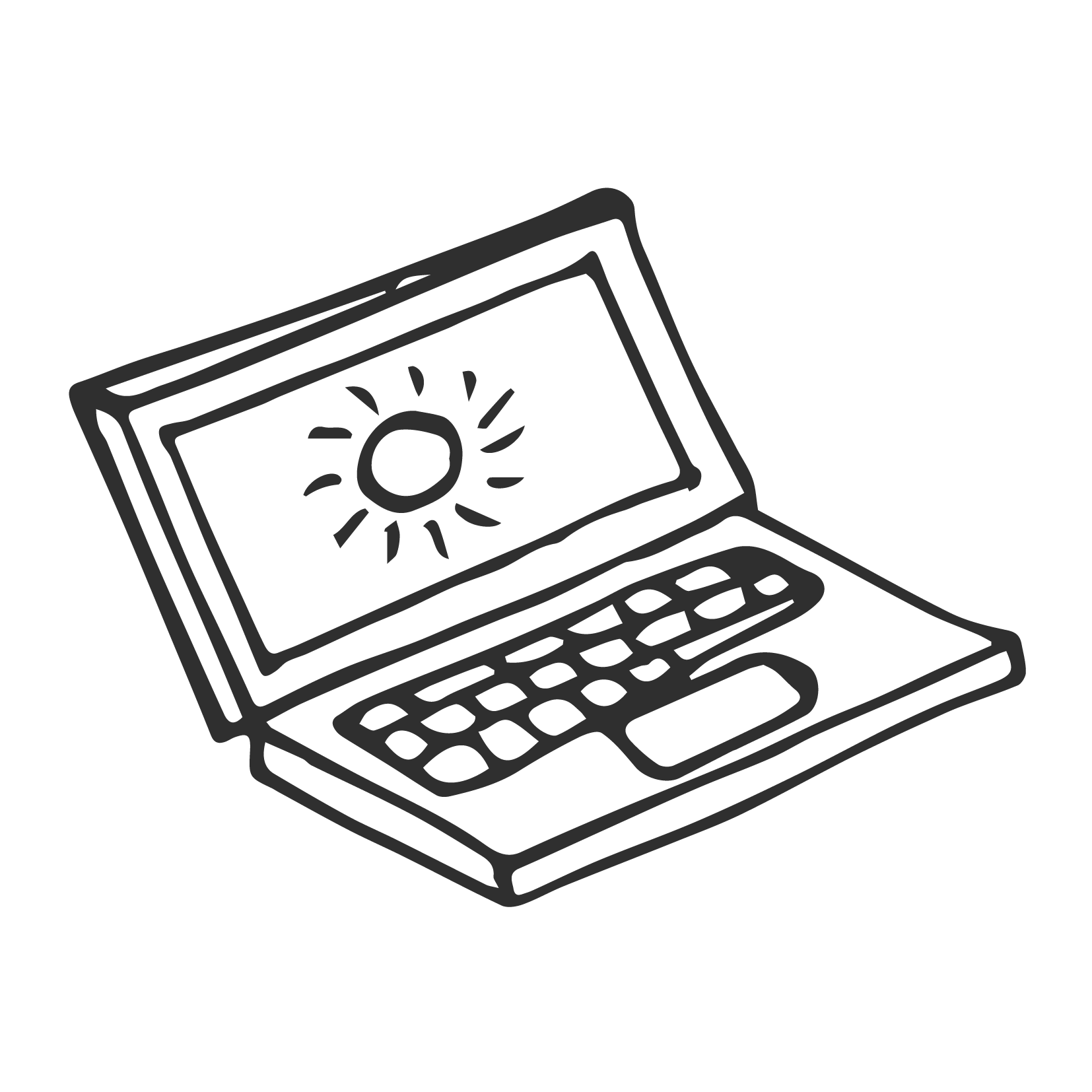 请在此处添加文本标题
Here to add your text, mainly to avoid large sections of text.Here to add your text.Here to add your text, mainly to avoid large sections of text.Here to add your text.
Here to add your text, mainly to avoid large sections of text.Here to add your text.
添加文本标题
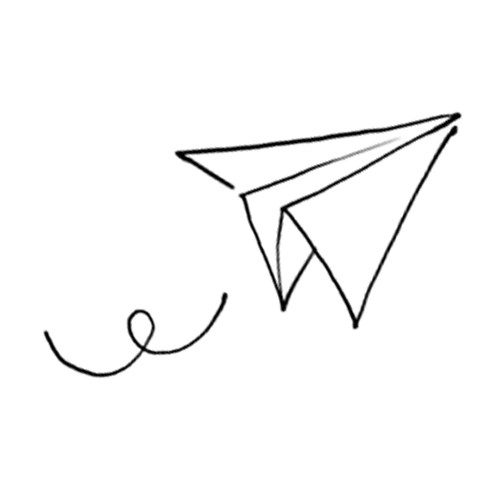 Here to add your text,
02  添加标题
01  添加标题
03  添加标题
Here to add your text, mainly to avoid large sections of text.Here to add your text.Here to add your text, mainly to avoid
Here to add your text, mainly to avoid large sections of text.Here to add your text.Here to add your text, mainly to avoid
Here to add your text, mainly to avoid large sections of text.Here to add your text.Here to add your text, mainly to avoid
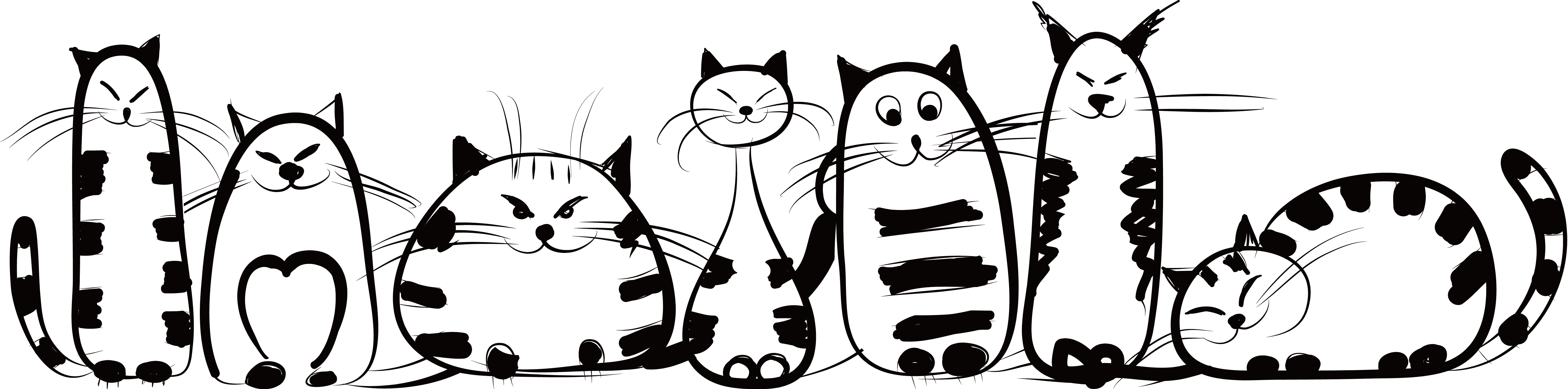 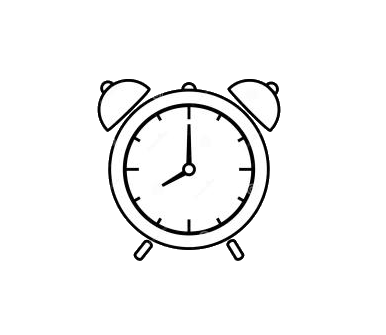 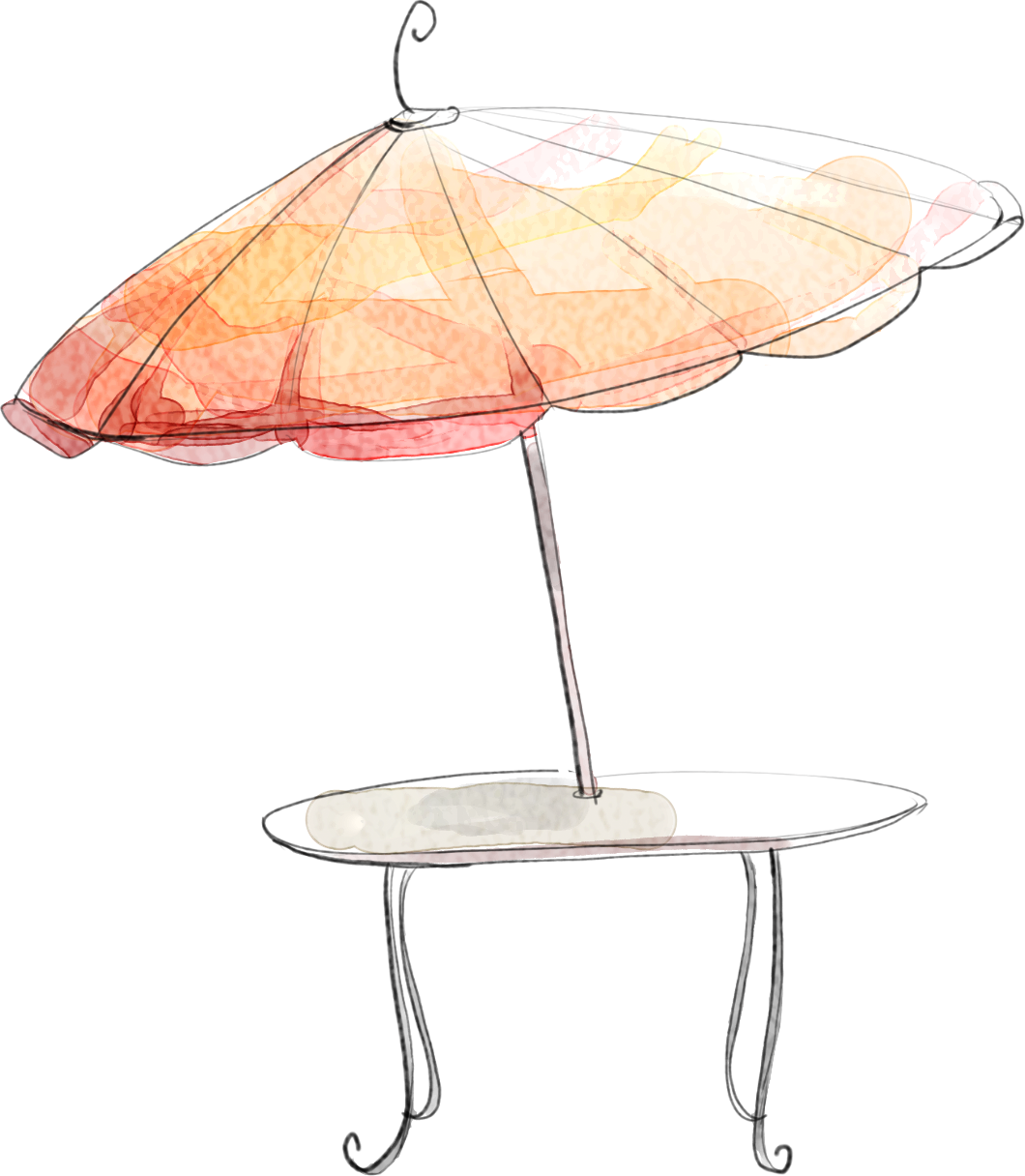 添加文本标题
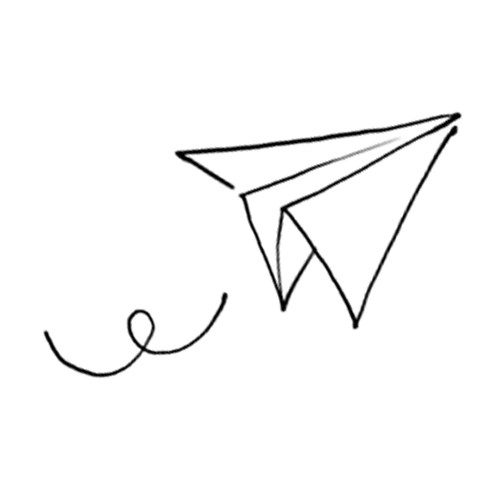 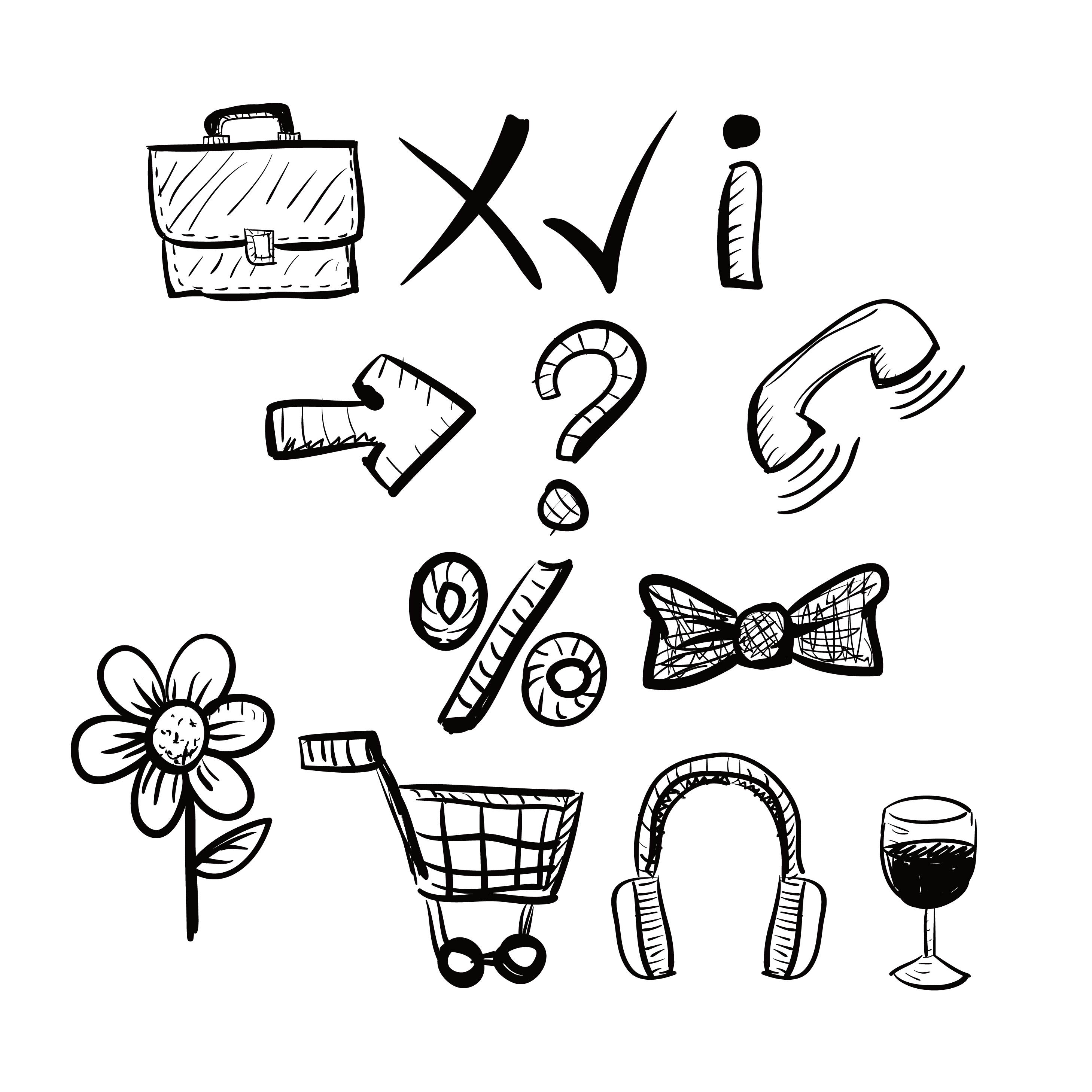 Here to add your text,
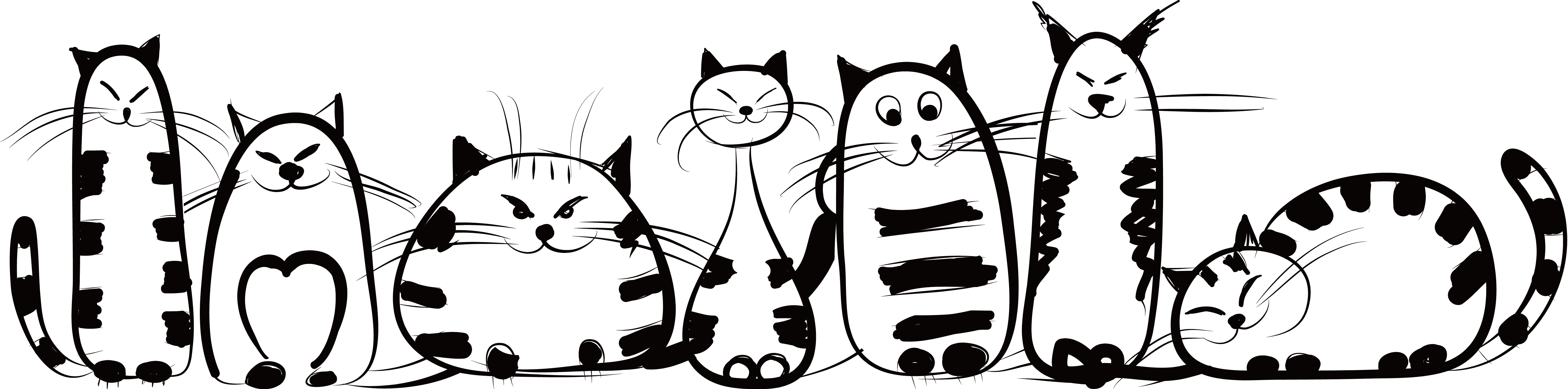 添加标题
添加标题
添加标题
Here to add your text, mainly to avoid large sections of text.Here to add your text.Here to add your text, mainly to avoid .
Here to add your text, mainly to avoid large sections of text.Here to add your text.Here to add your text, mainly to avoid .
Here to add your text, mainly to avoid large sections of text.Here to add your text.Here to add your text, mainly to avoid .
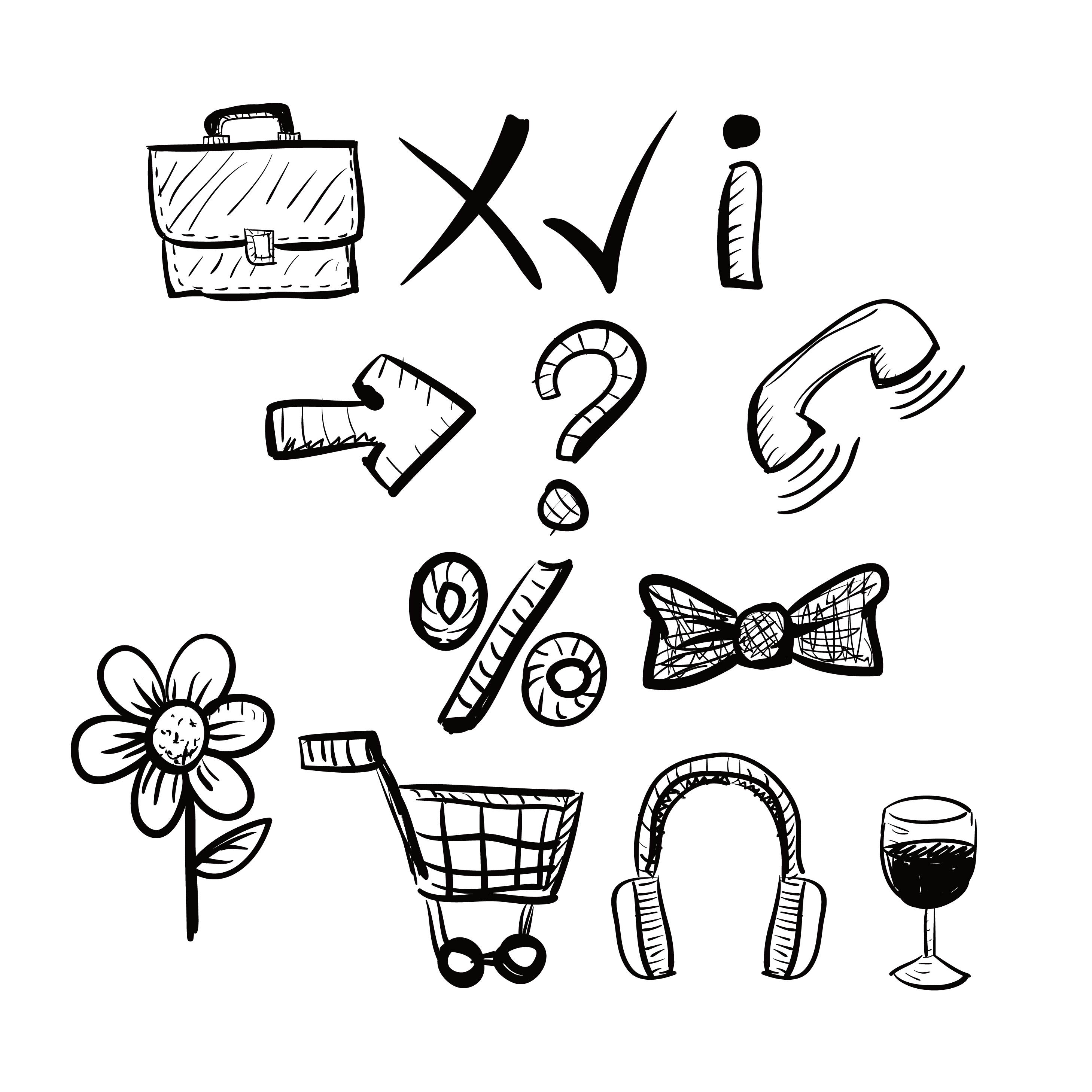 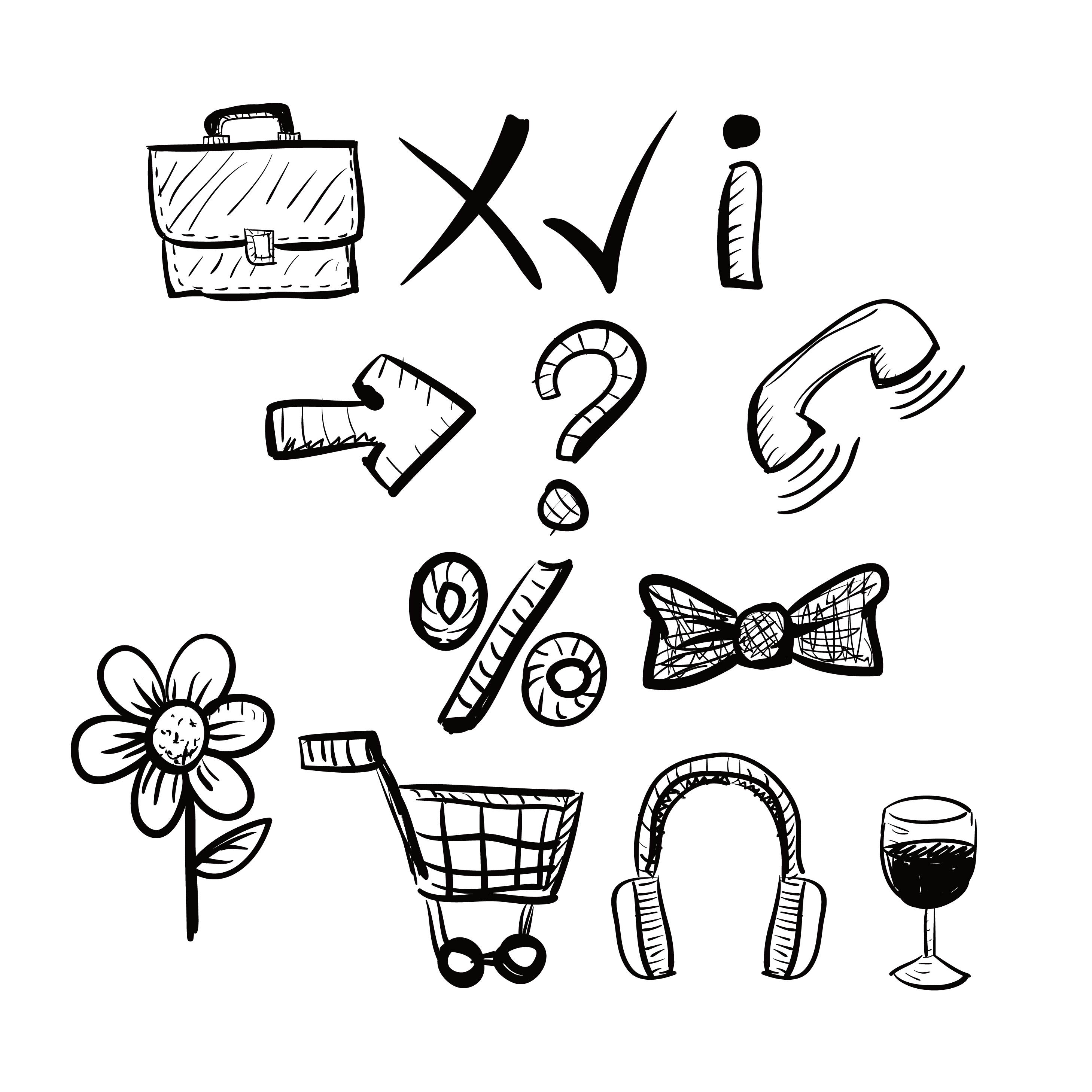 衷心感谢您的观赏！
Meaty plant hand-drawn cartoon general template
Here to add your text, mainly to avoid large sections of text.Here to add your text.
Here to add your text, mainly to avoid largeHere to add your text,.Here to add 
your text.Here to add your text,
汇报人：xiazaii     汇报时间：XX年XX月
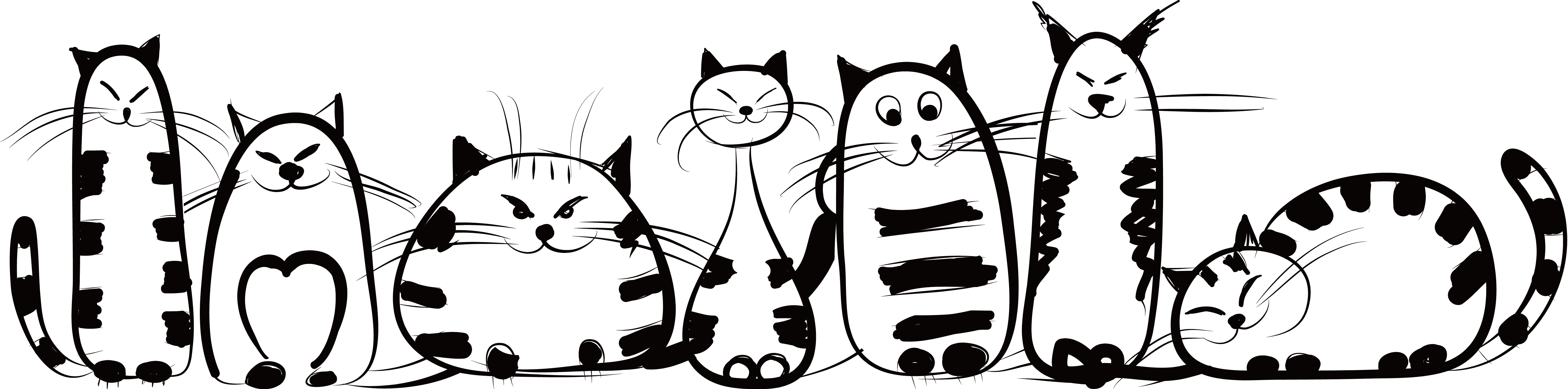